29.12.22
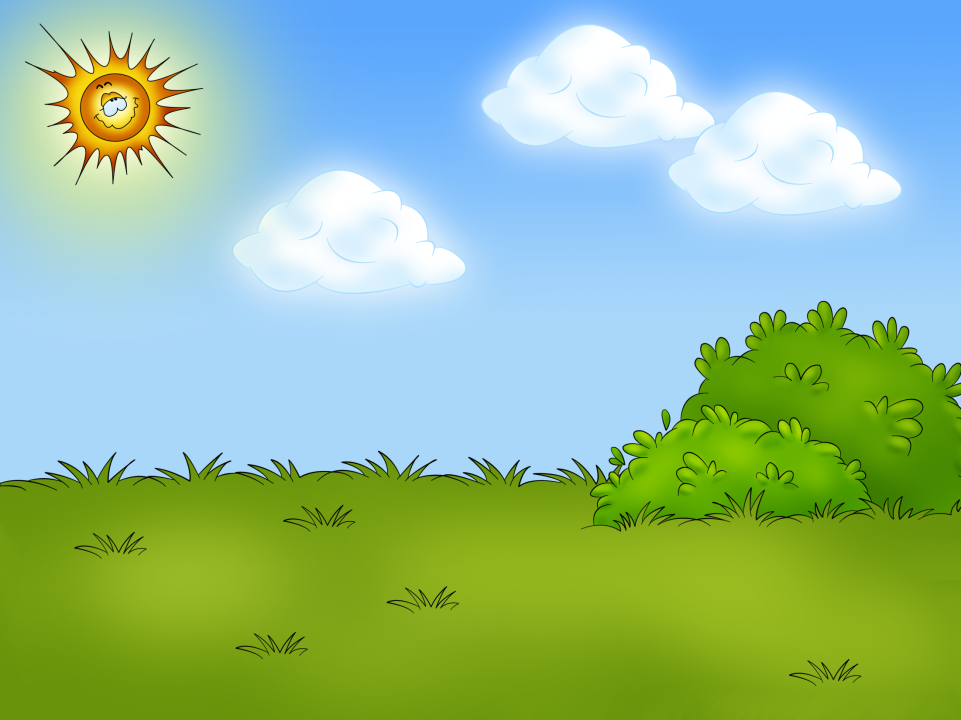 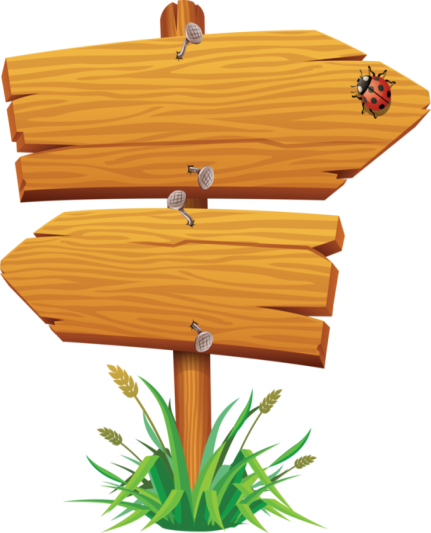 Тридевятое царство
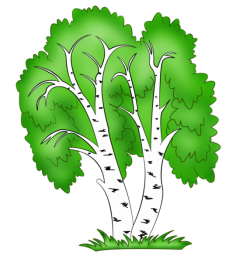 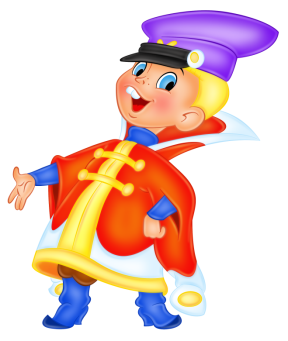 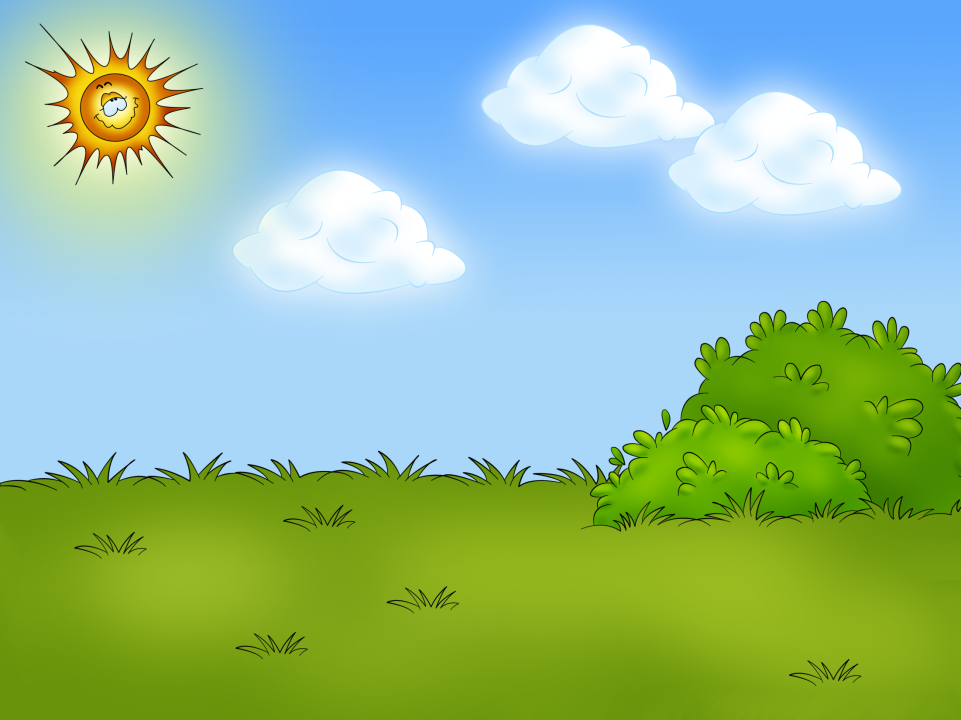 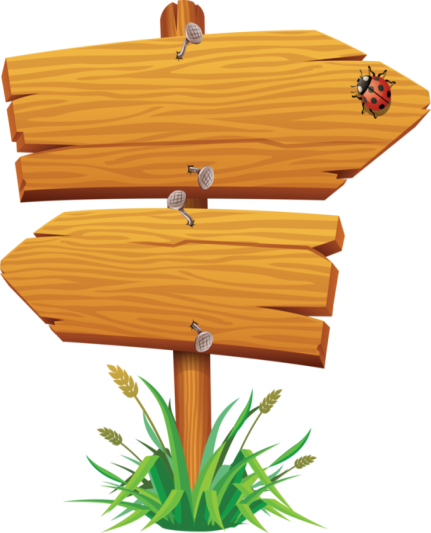 Функциональная грамотность
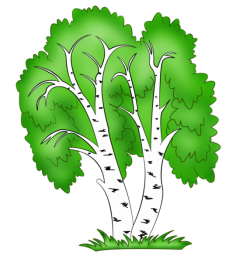 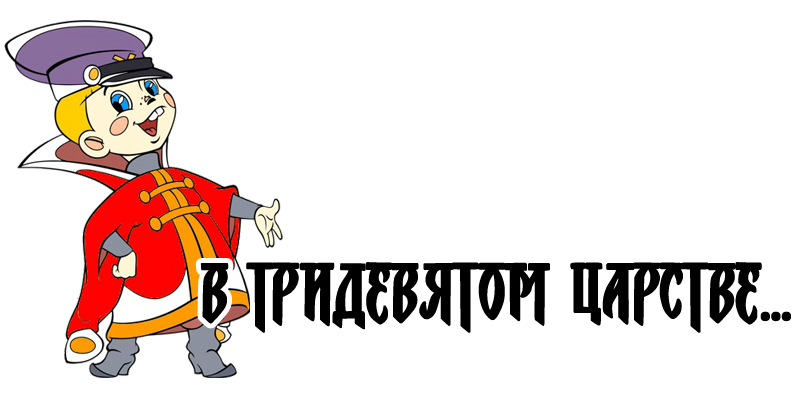 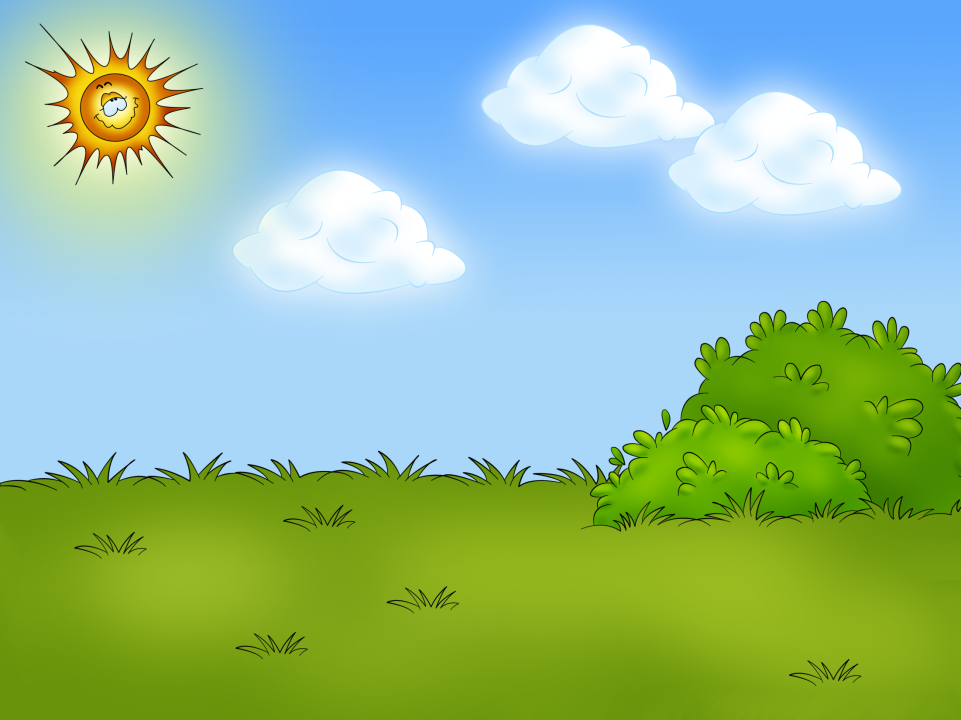 Нельзя человека научить на всю жизнь,его надо научить учиться всю жизнь.
Функциональная грамотность как цель и результат современного образования
Педагогический совет
 № 14 от 29 декабря 2022 года
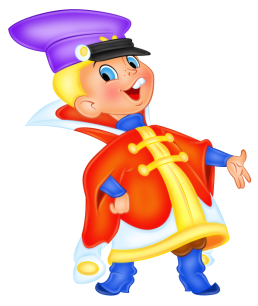 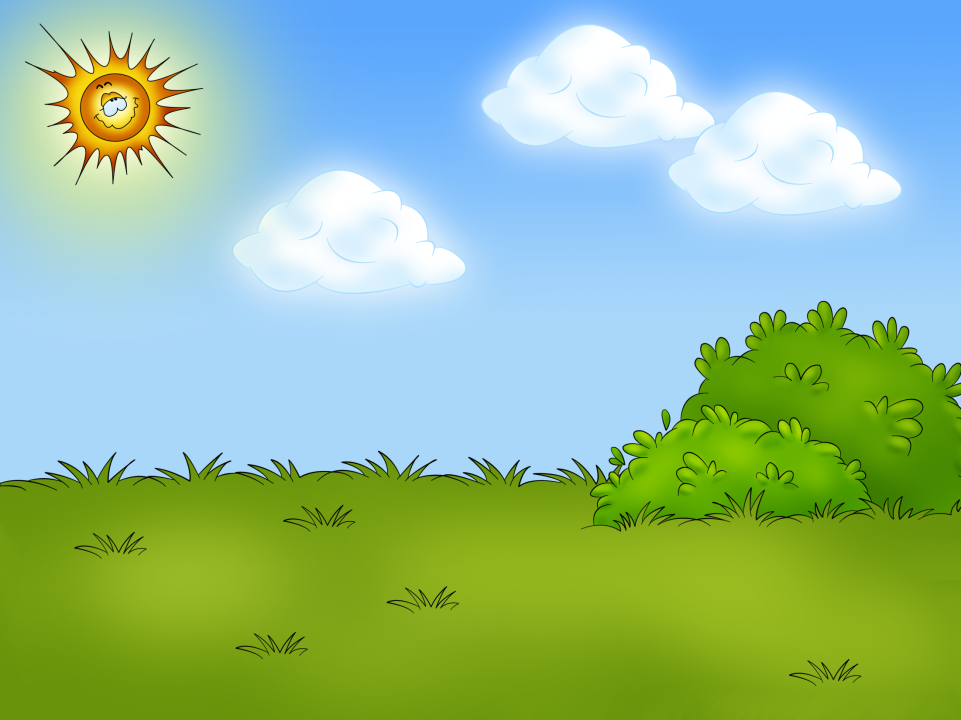 Что такое «функциональная грамотность»?
Личность
функционировать
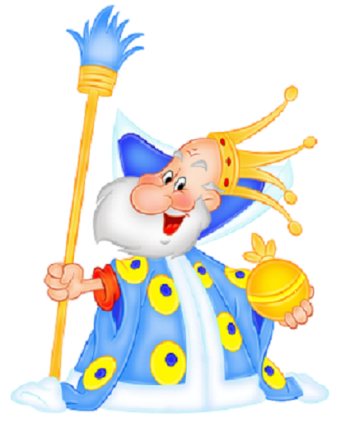 грамотность
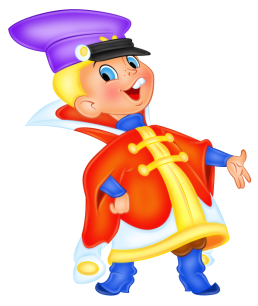 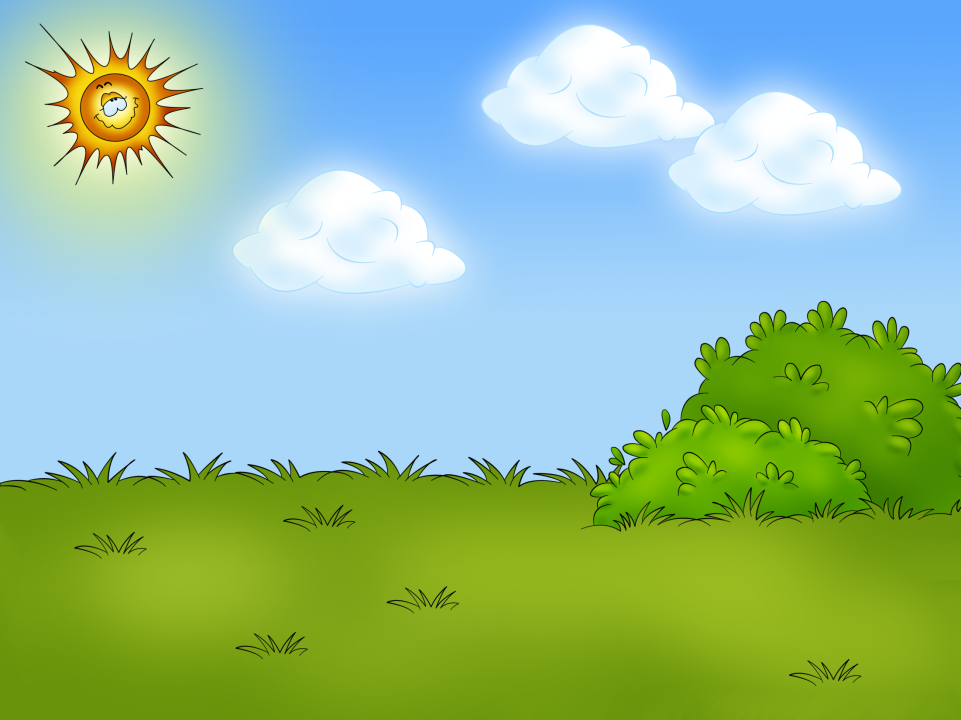 Любознательность Инициативность Человечность Нестандартность Ответственность Cамостоятельность Tворчество
Ь
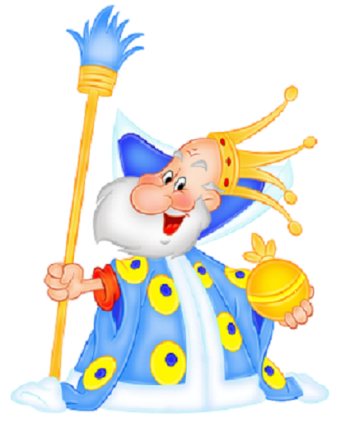 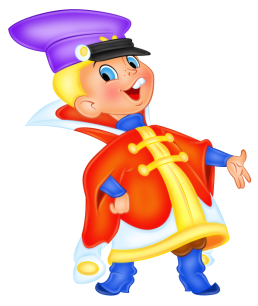 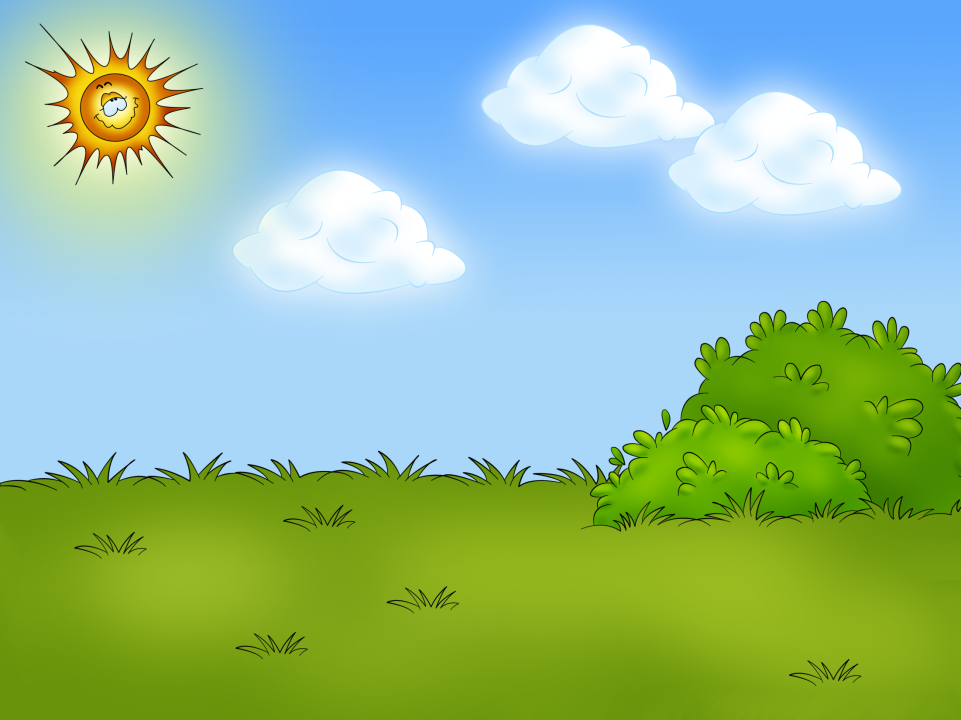 Работать, действовать, внедрять, применять
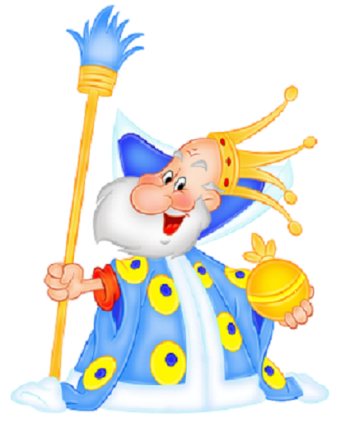 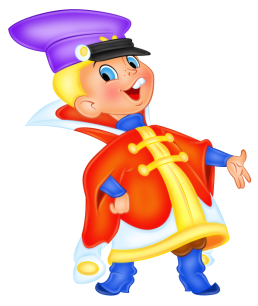 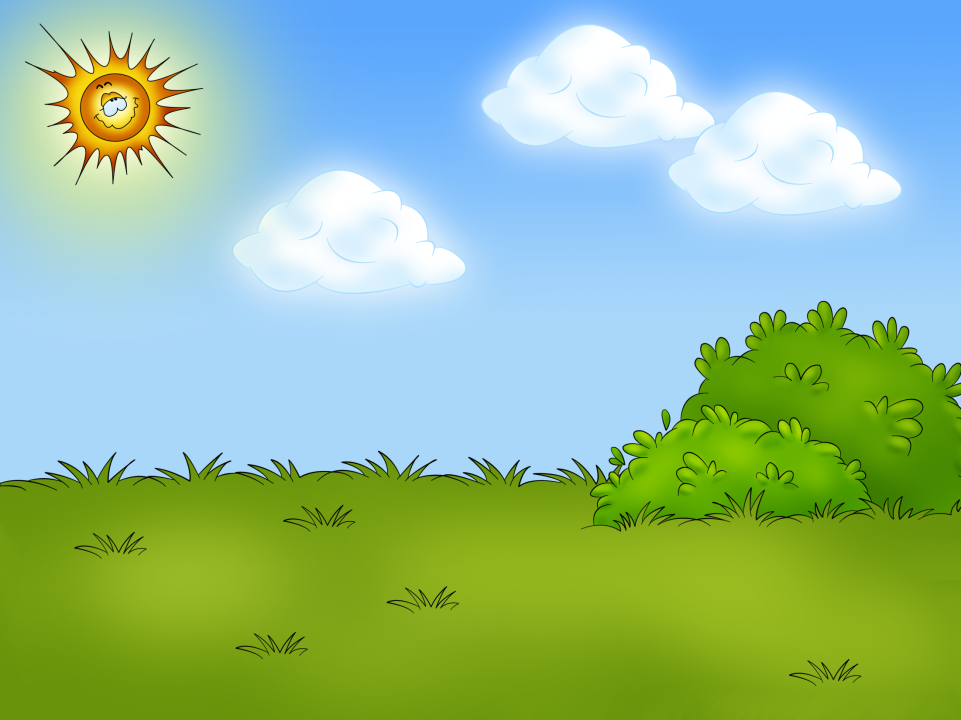 Грамотность —степень владения человеком навыками письма и чтения на родном языке; фундамент, на котором можно построить дальнейшее развитие человека
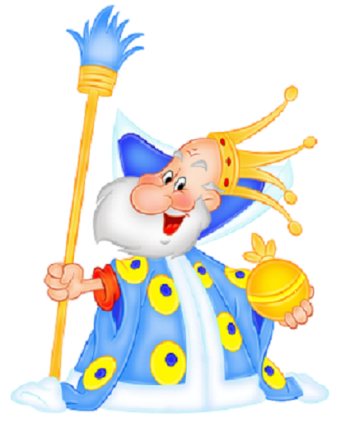 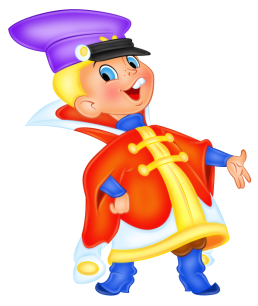 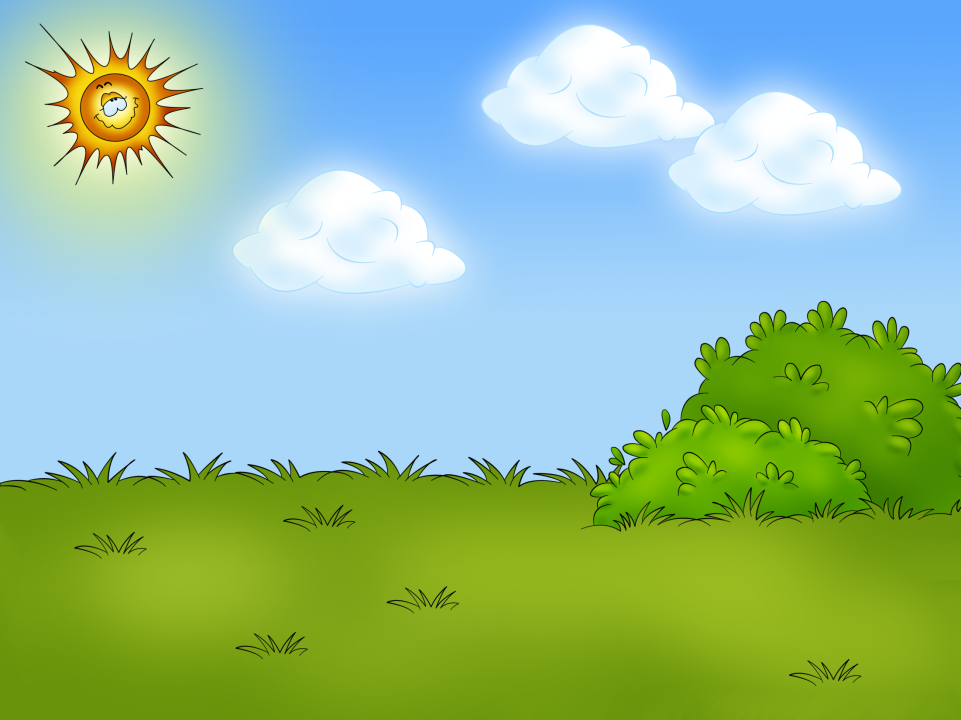 Функциональная грамотность – способность человека использовать приобретаемые в течение жизни знания для решения широкого диапазона жизненных задач в различных сферах человеческой деятельности, общения и социальных отношений

А. А. Леонтьев
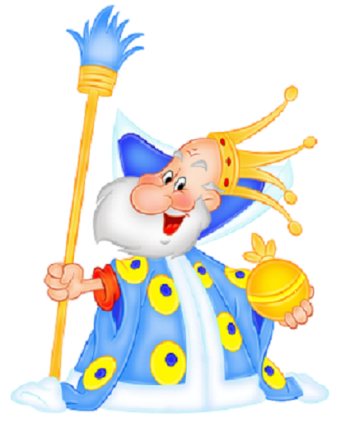 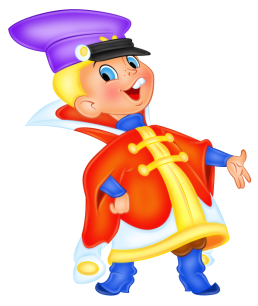 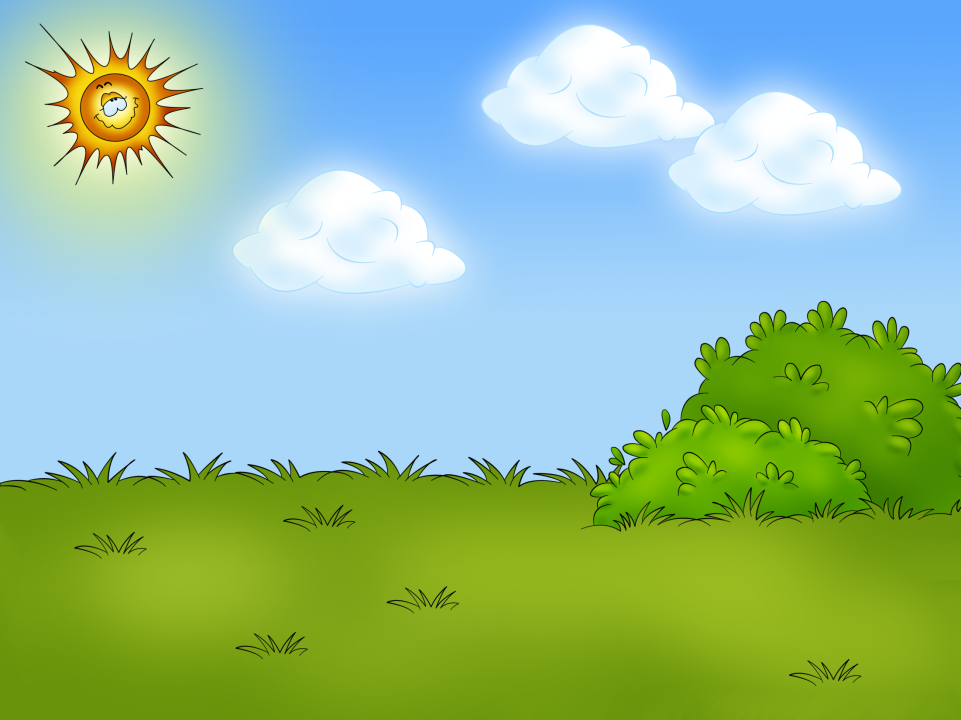 Прием «Предположение»
Функционально грамотная личность - это человек,  думающий и действующий с высокой степенью самостоятельности и ответственности, умеющий добывать нужные ему знания, способный свободно использовать их для решения жизненно необходимых задач
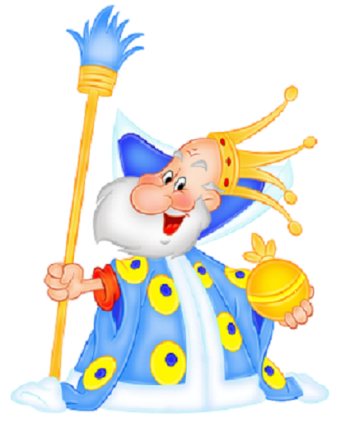 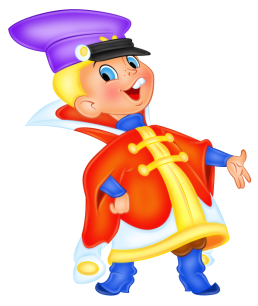 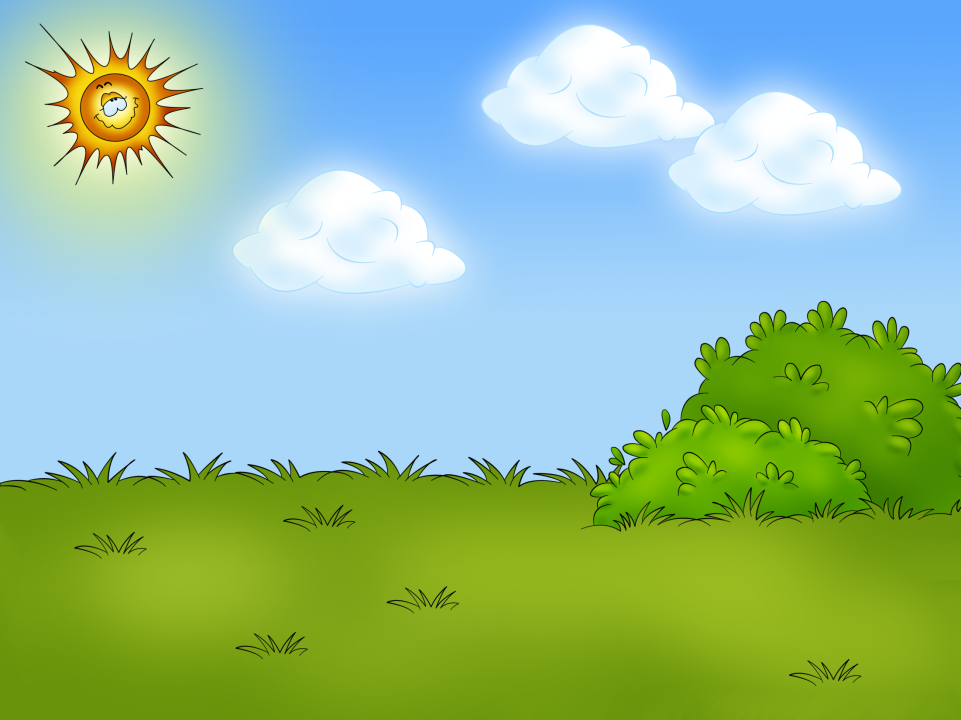 Прием «Предположение»
Функционально грамотная личность - это человек,  ориентирующийся в мире и действующий в соответствии с общественными ценностями, ожиданиями и интересами.
Функциональная грамотность- способность человека вступать в отношения с внешней средой и максимально быстро ориентироваться и функционировать в ней.
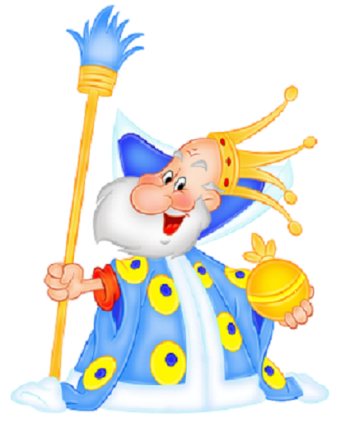 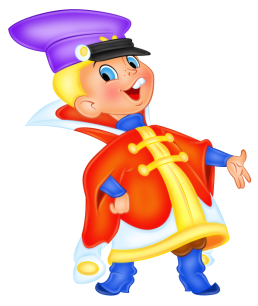 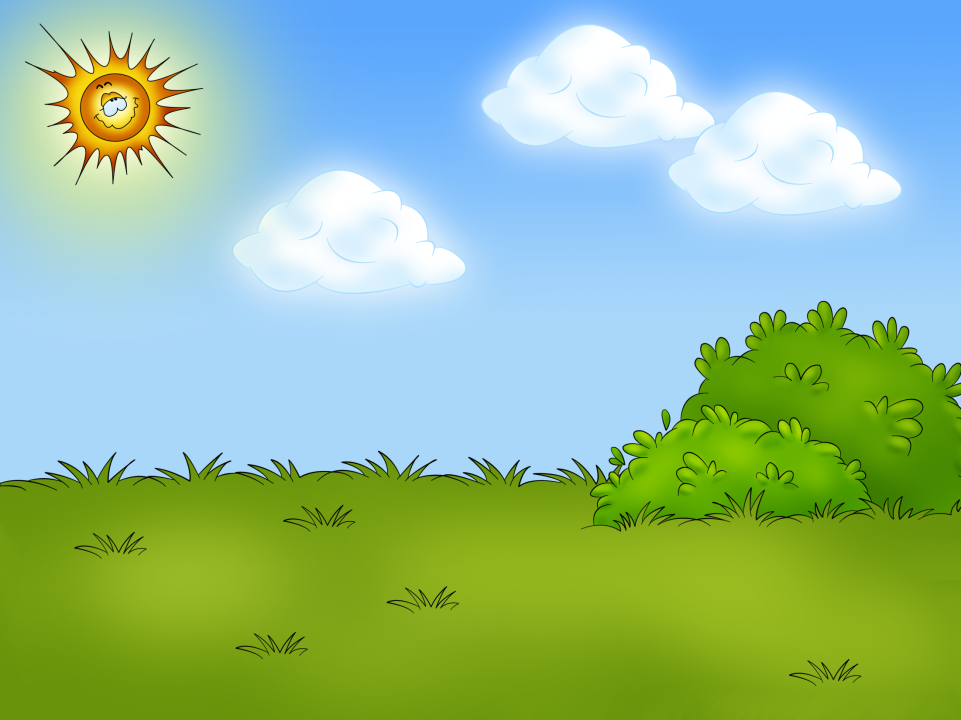 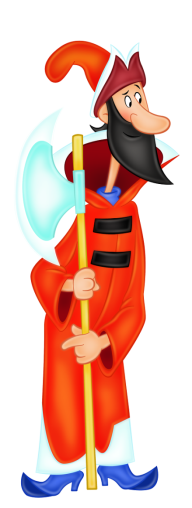 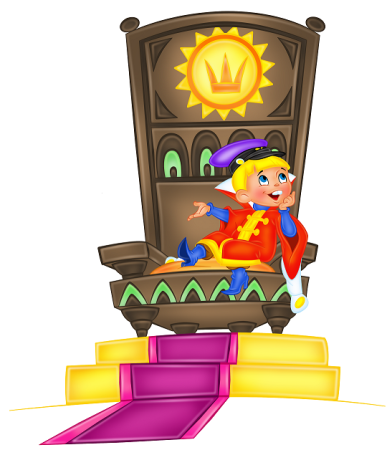 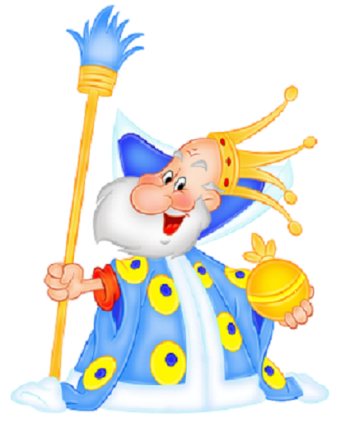 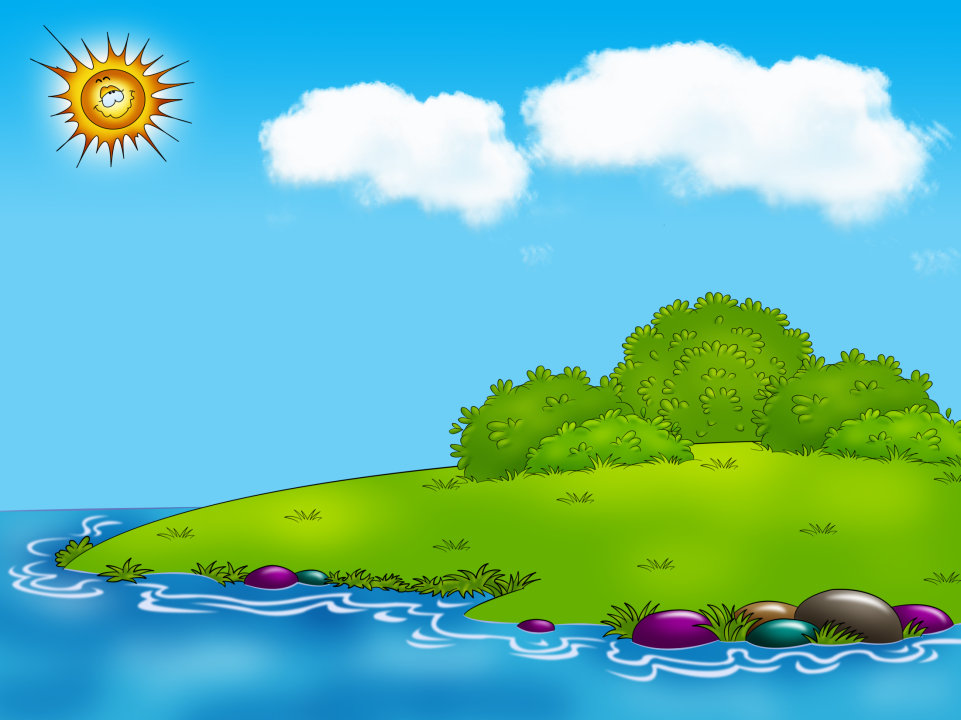 Бабушка, а как тут повидать золотую рыбку? Ты ведь в курсе дела.
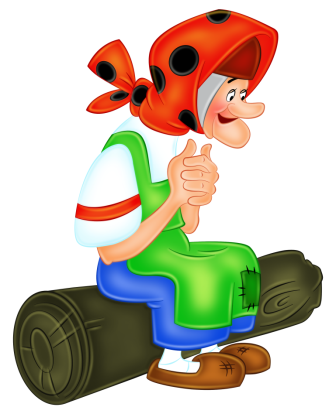 Сначала выполни одно задание
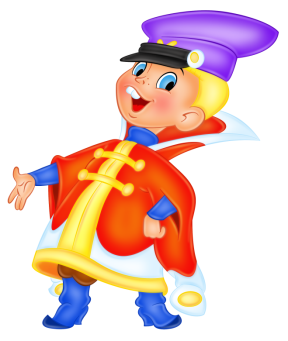 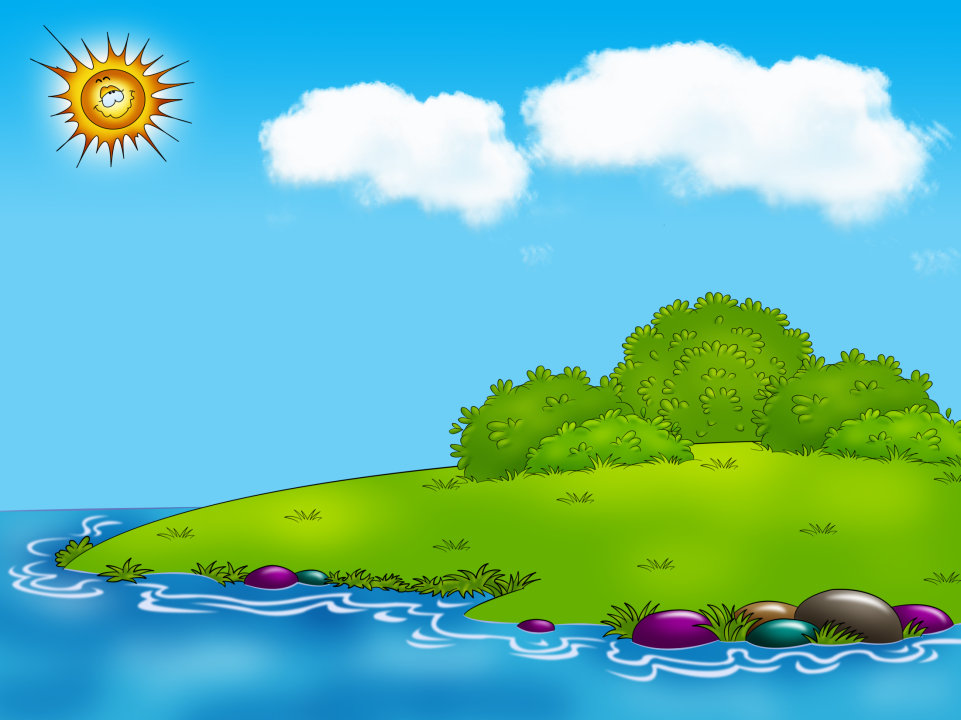 Тест
1.А
2.З
3.Б
4.Д
5.Г
6.Е
7.Ж
8.В
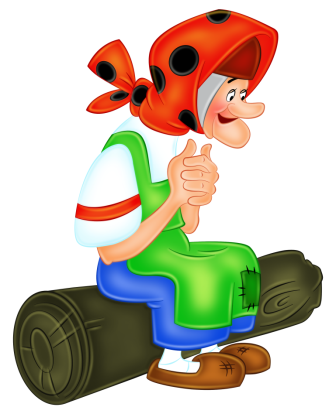 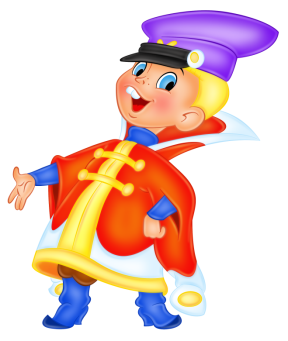 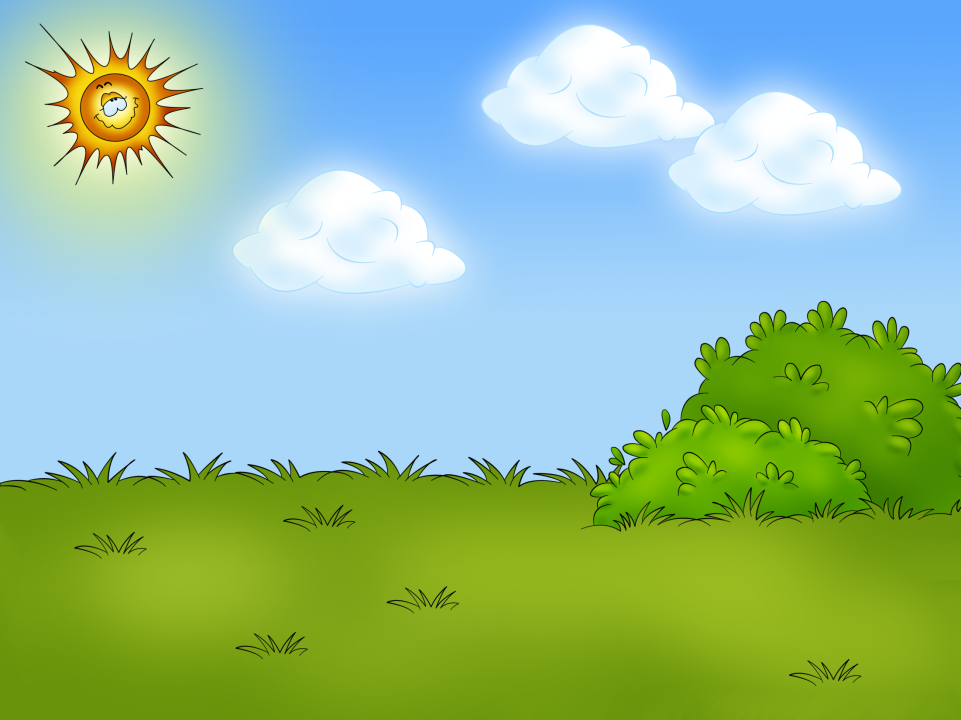 Индикаторы  и показатели функциональной грамотности
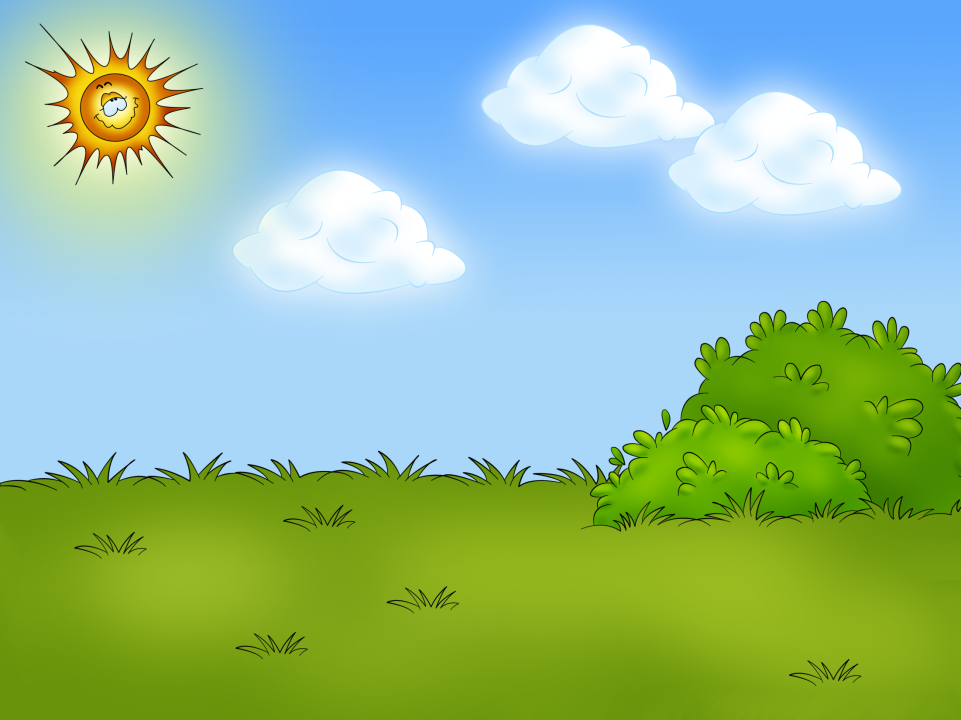 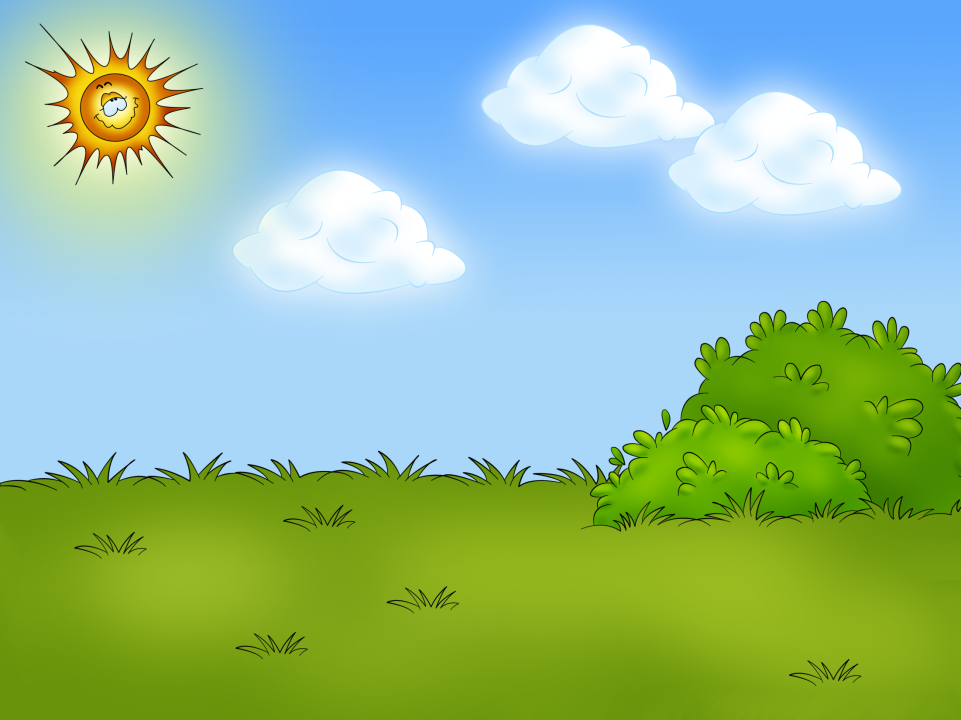 Важные компоненты  функциональной грамотности
-  знание сведений, правил, принципов; усвоение общих понятий и умений, составляющих познавательную основу решения стандартных задач в различных сферах жизнедеятельности;
- умение адаптироваться к изменяющемуся миру; решать конфликты, работать с информацией; вести деловую переписку; применять правила личной безопасности в жизни;
 -  готовность ориентироваться в ценностях и нормах современного мира; принимать особенности жизни для удовлетворения своих жизненных запросов; повышать уровень образования на основе осознанного выбора
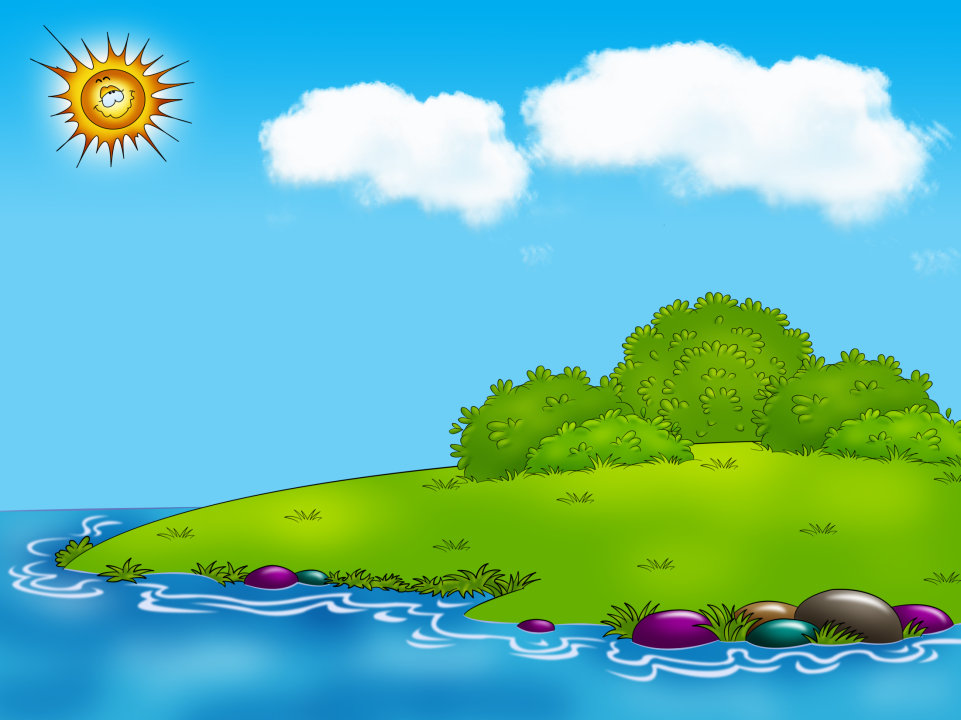 Послушай притчу.
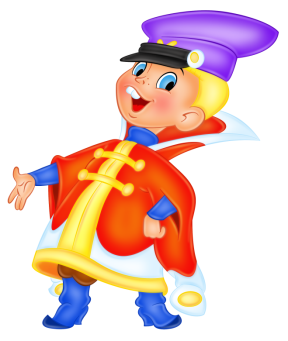 - Какие методические приёмы Вы можете отметить в деятельности учителя?
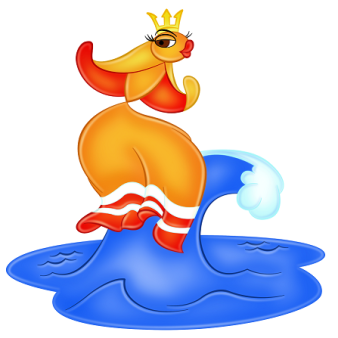 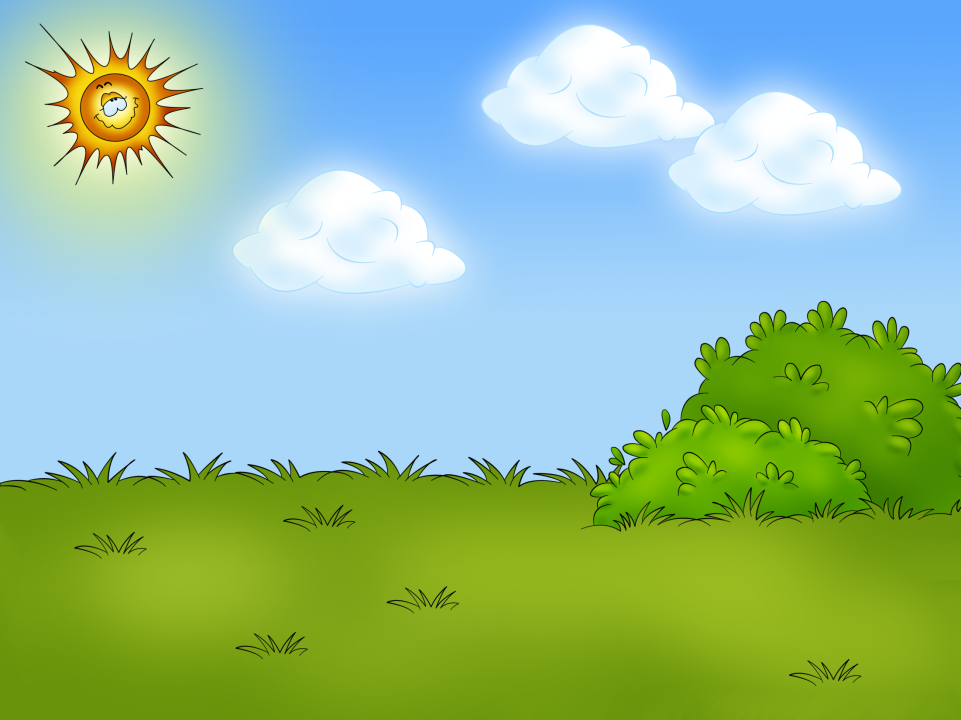 Самостоятельная работа по приобретению знаний
Обучение в сотрудничестве
Значимость практических знаний
Выводы: 
Самые прочные знания, это те, которые добыты самостоятельным трудом

«Обучение в сотрудничестве» дает также положительные результаты, это интерактивный метод

Умение применять знания в жизни, это самое главное, чему мы должны учить детей
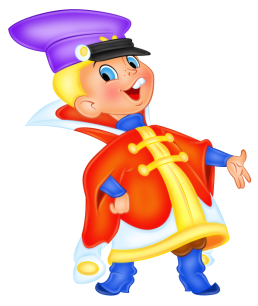 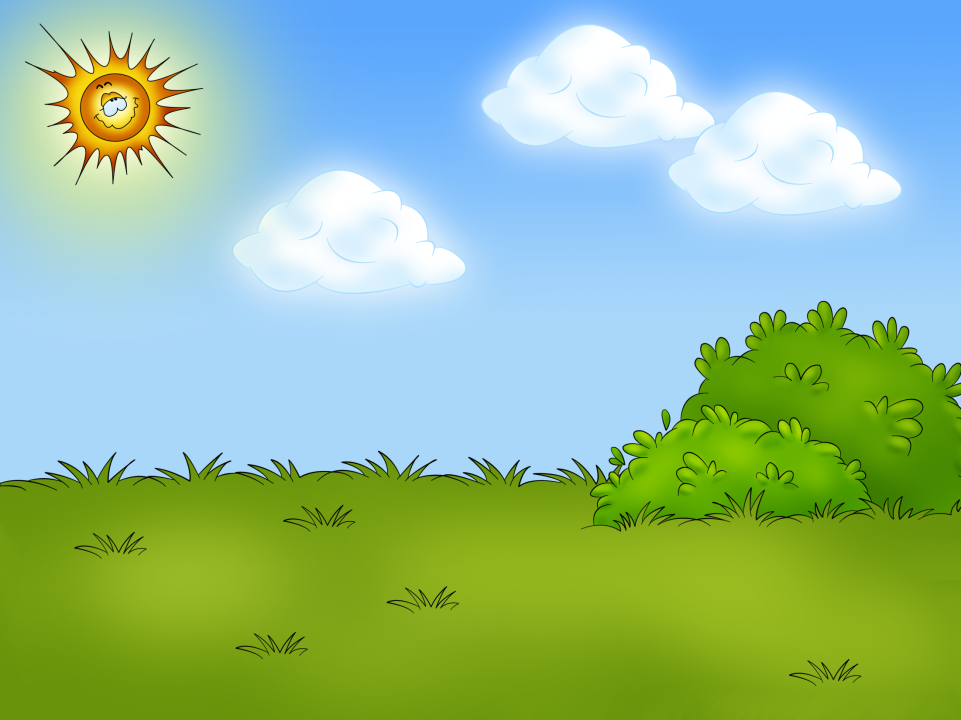 Слёт по обмену премудростями.
Эх, мне бы научится по обмену каким-нибудь              премудростям.
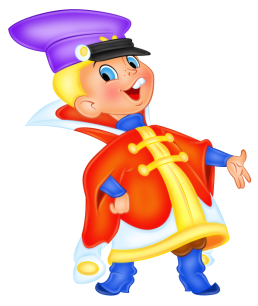 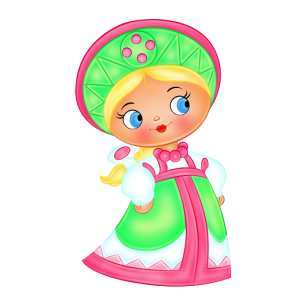 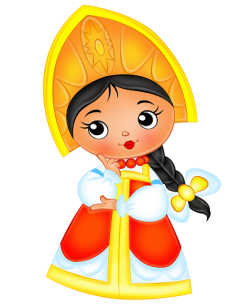 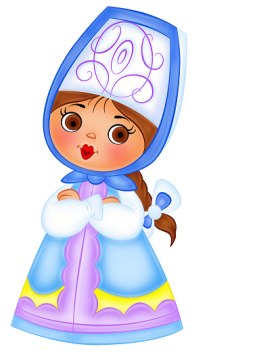 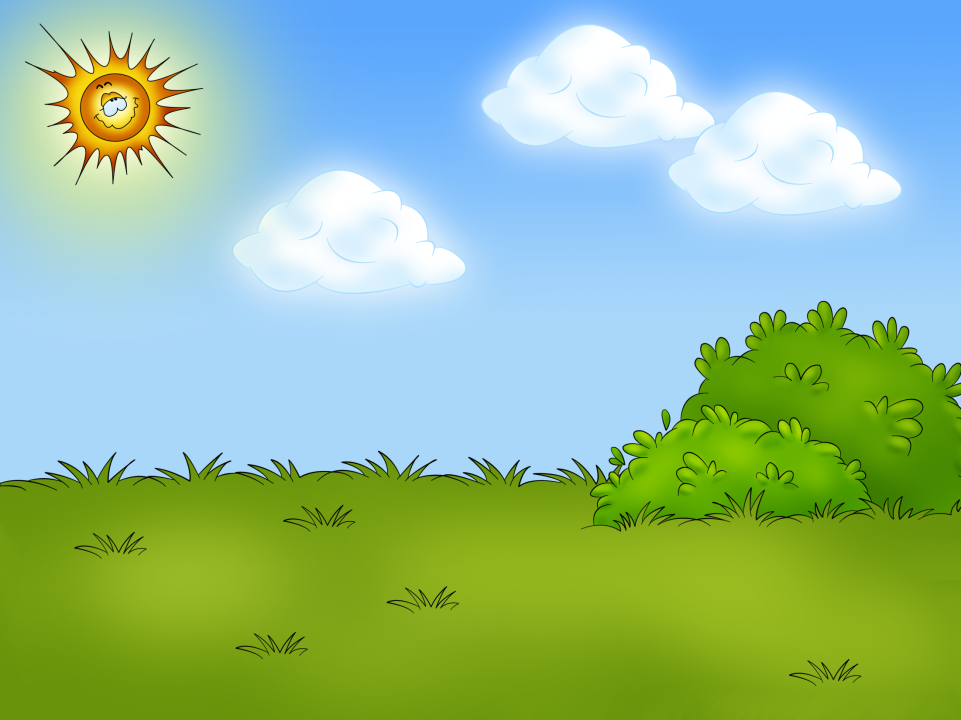 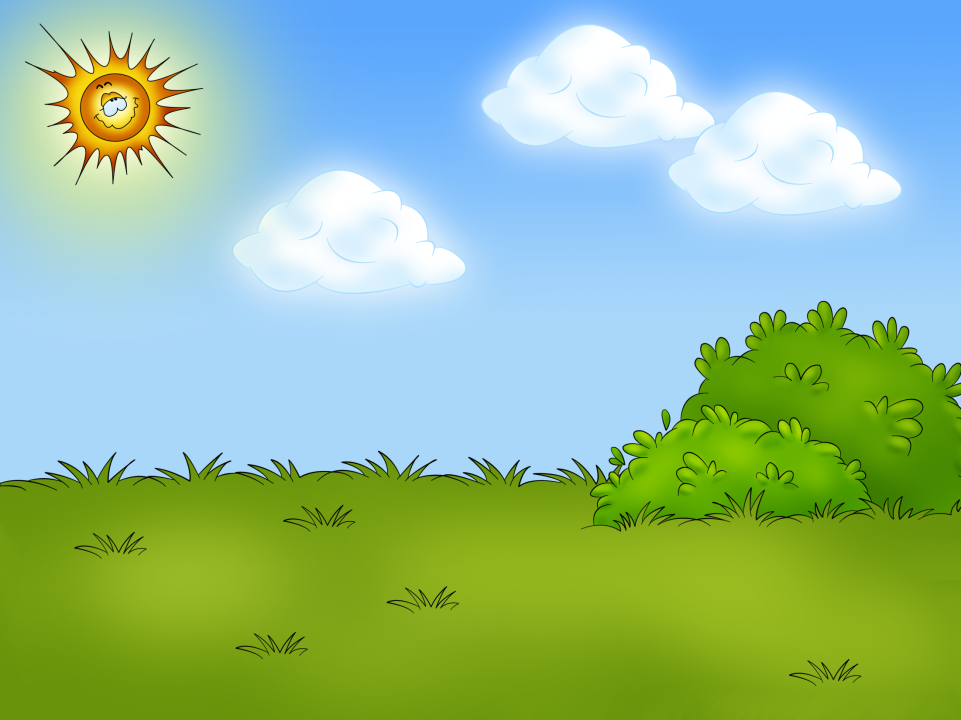 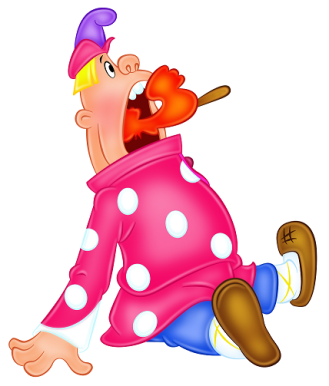 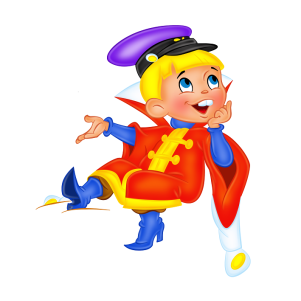 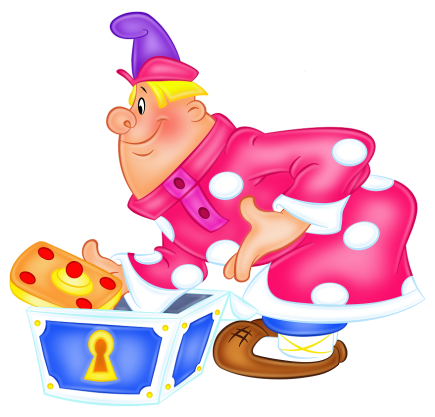 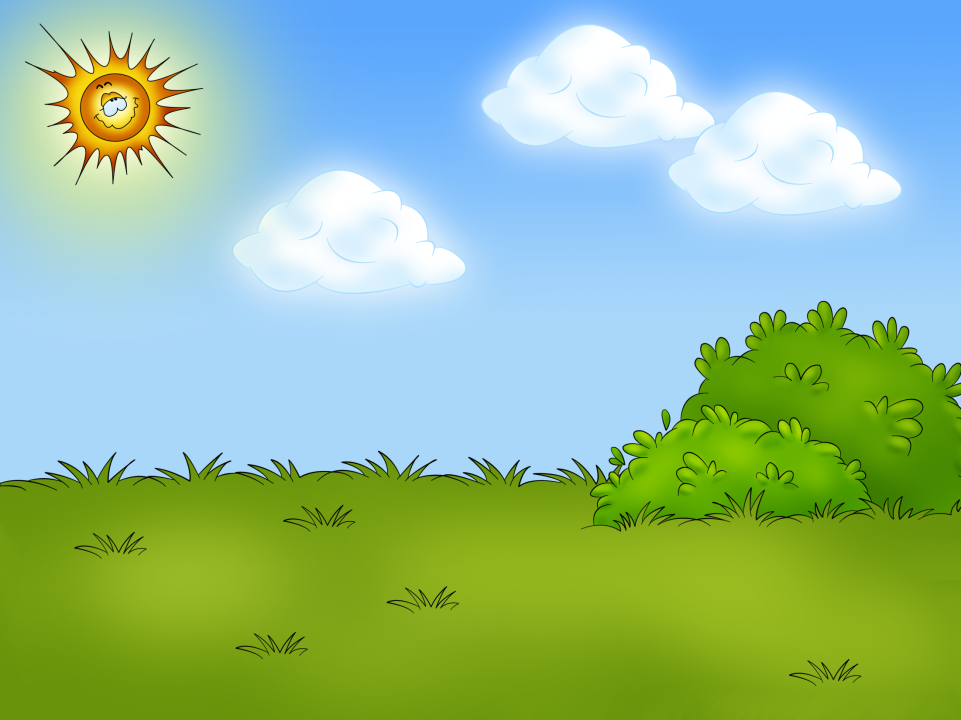 Послушайте описание направлений и дайте название.
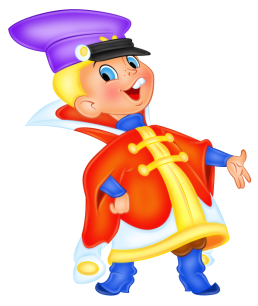 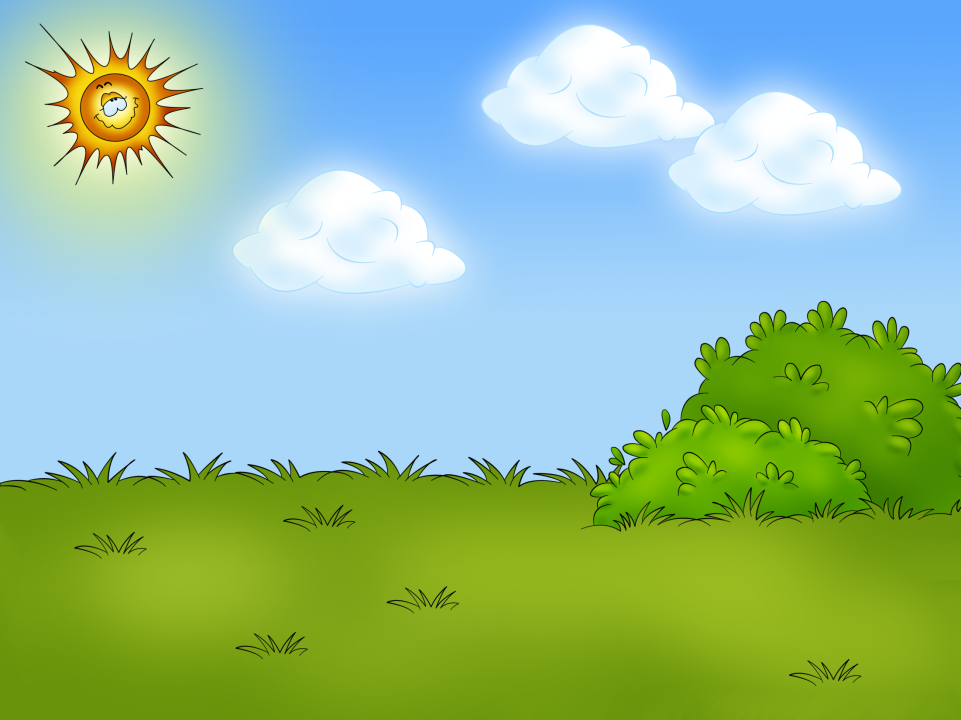 Финансовая грамотность
Математическая грамотность
Читательская грамотность
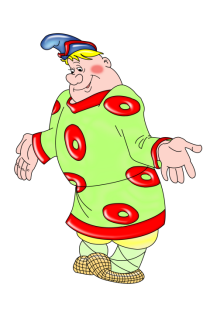 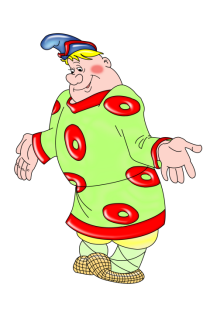 Креативное мышление
Естественно-научная грамотность
Глобальные компетенции
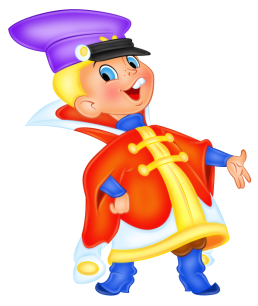 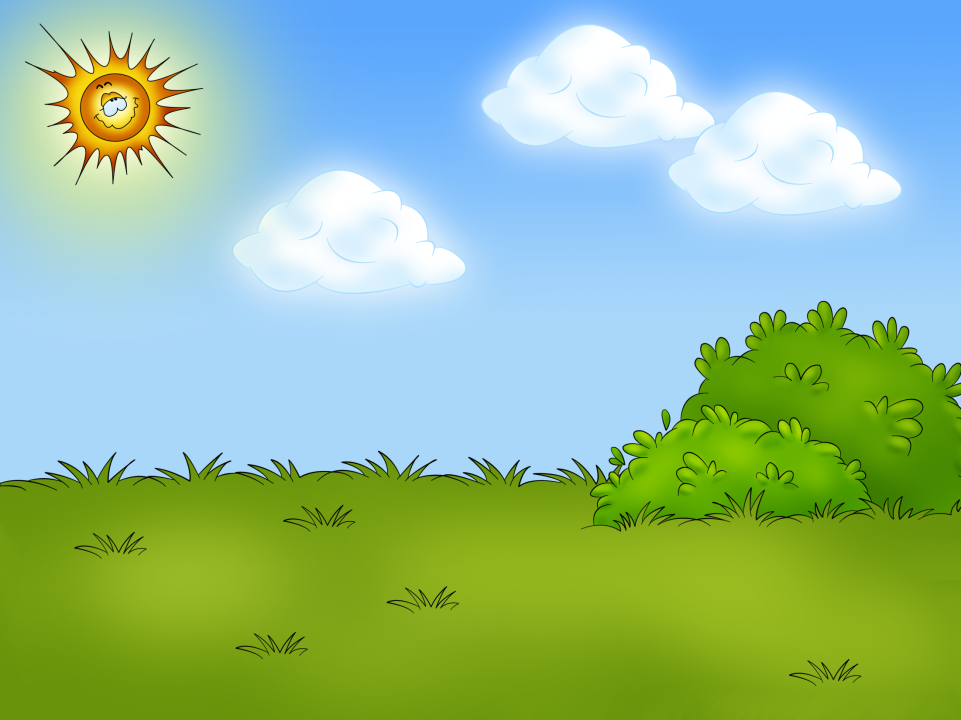 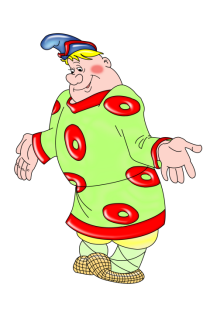 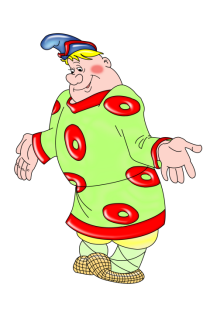 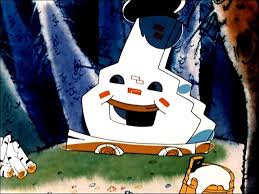 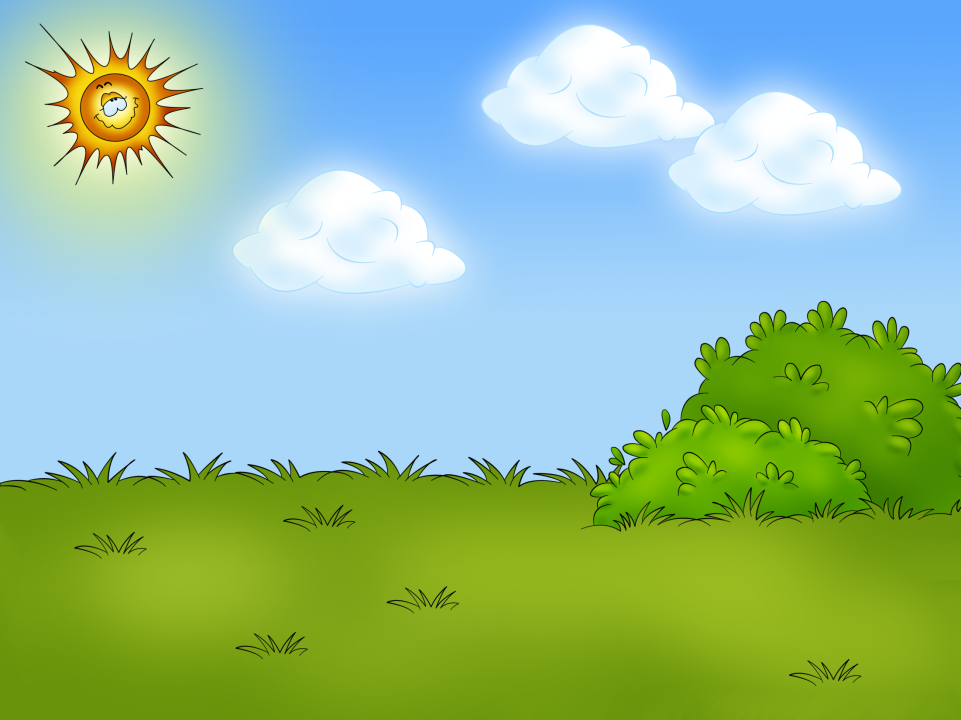 Без труда не выловишь 
   и рыбку из пруда.
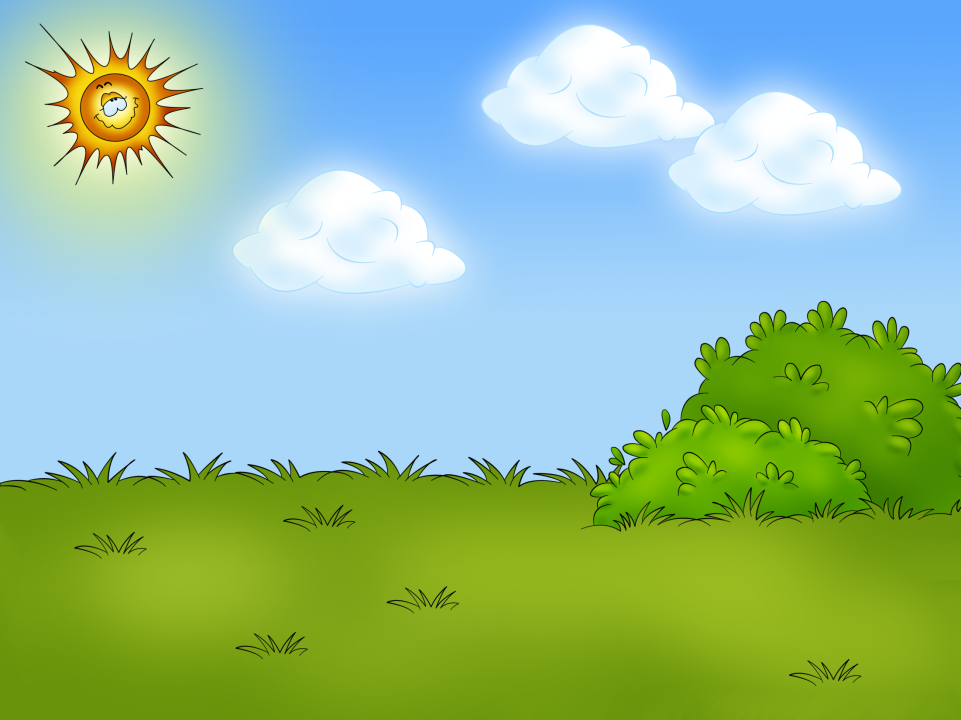 И решил Вовка с тех пор всё делать сам
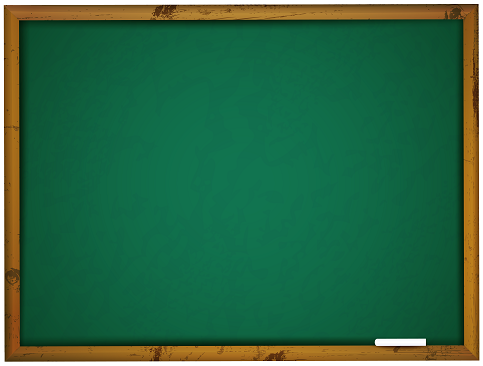 Самостоятельная работа
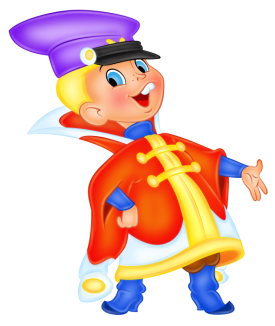 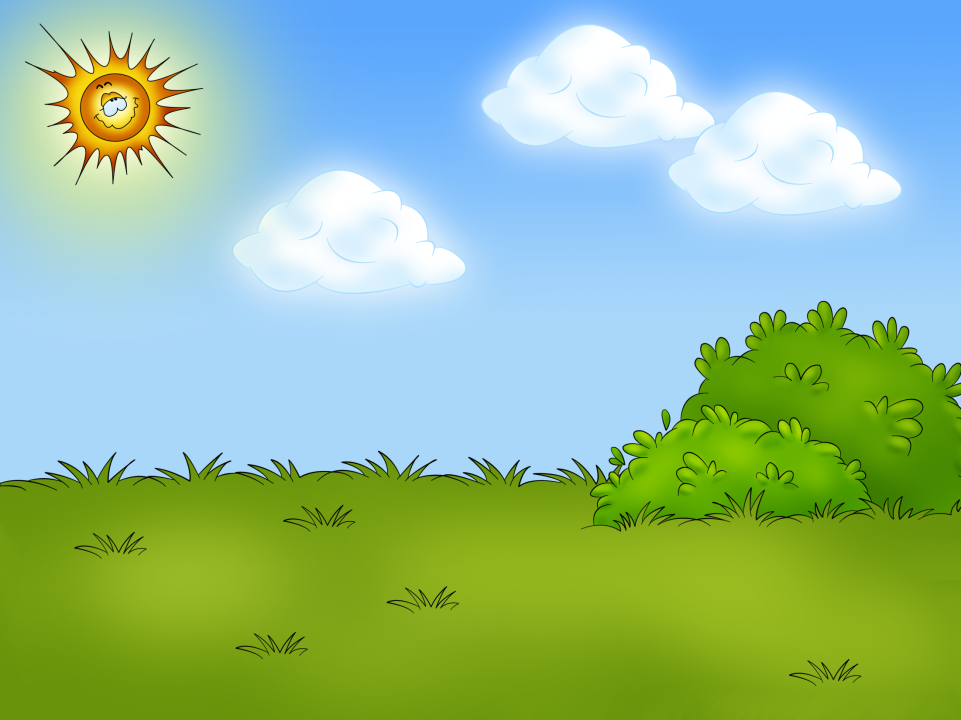 Приём «Задачи с недостающими данными»
Задание: Решите задачу.
Старухе купили корыто и стиральную машину. Машина стоит 25 000 рублей. Сколько стоят вместе корыто и стиральная машина?
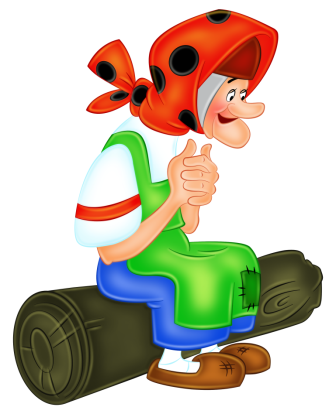 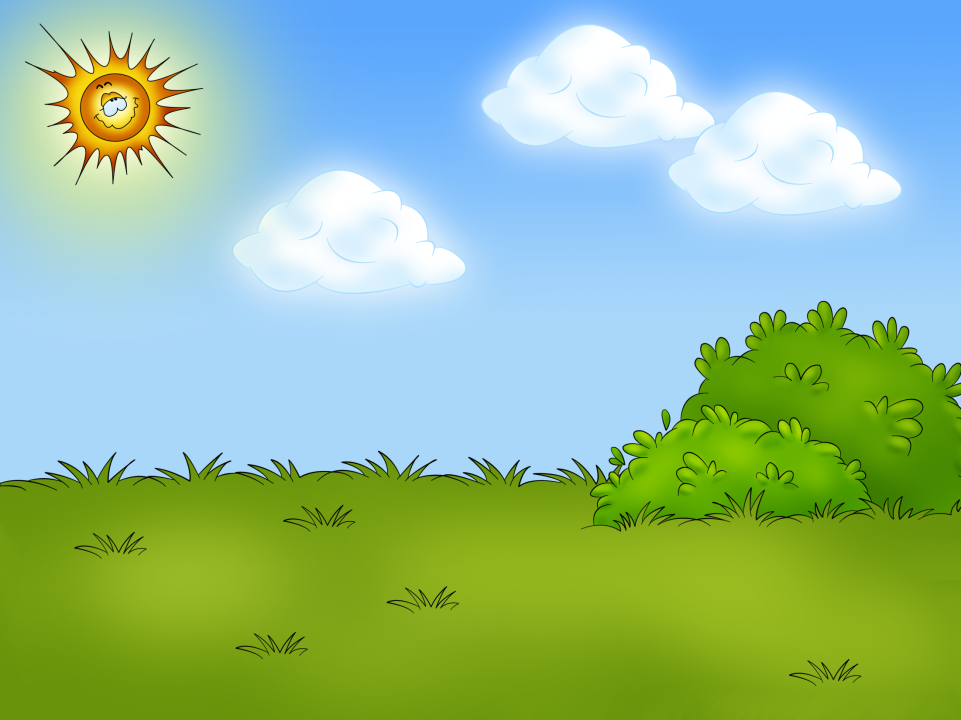 Приём «Закономерности»
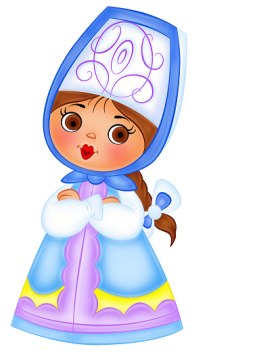 Проследите за тем, как изменяется расположение фигур в первых трех квадратах. Заполните пустые клетки. Объясните, на основании чего вы это сделали.
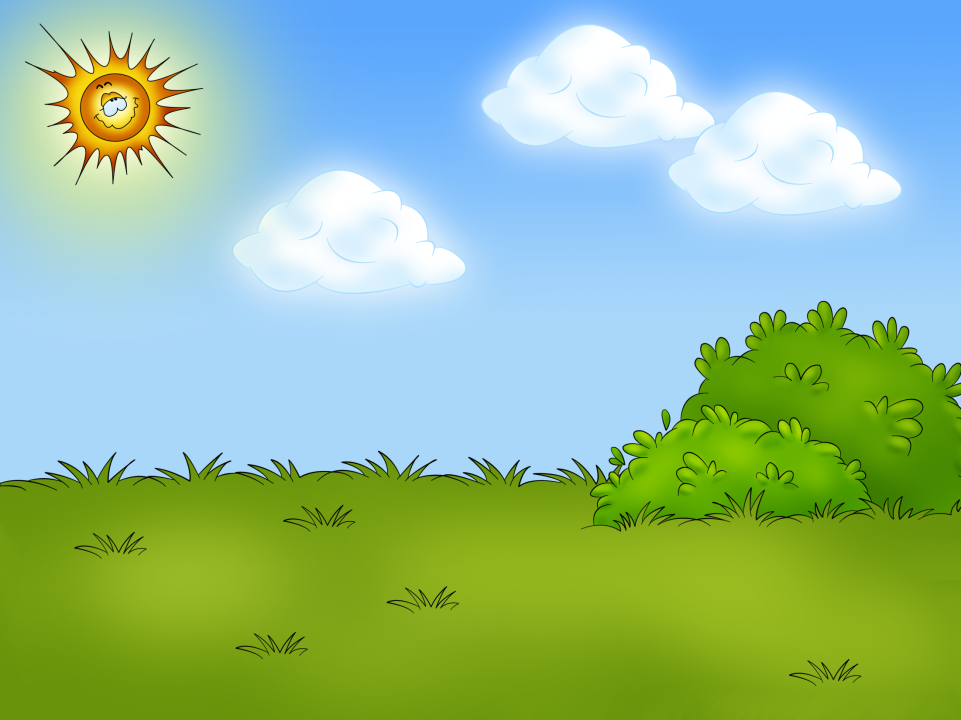 Приём «Уголки»
Задание: охарактеризовать царя, заполнив таблицу.
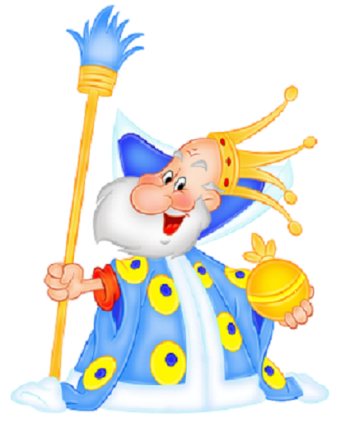 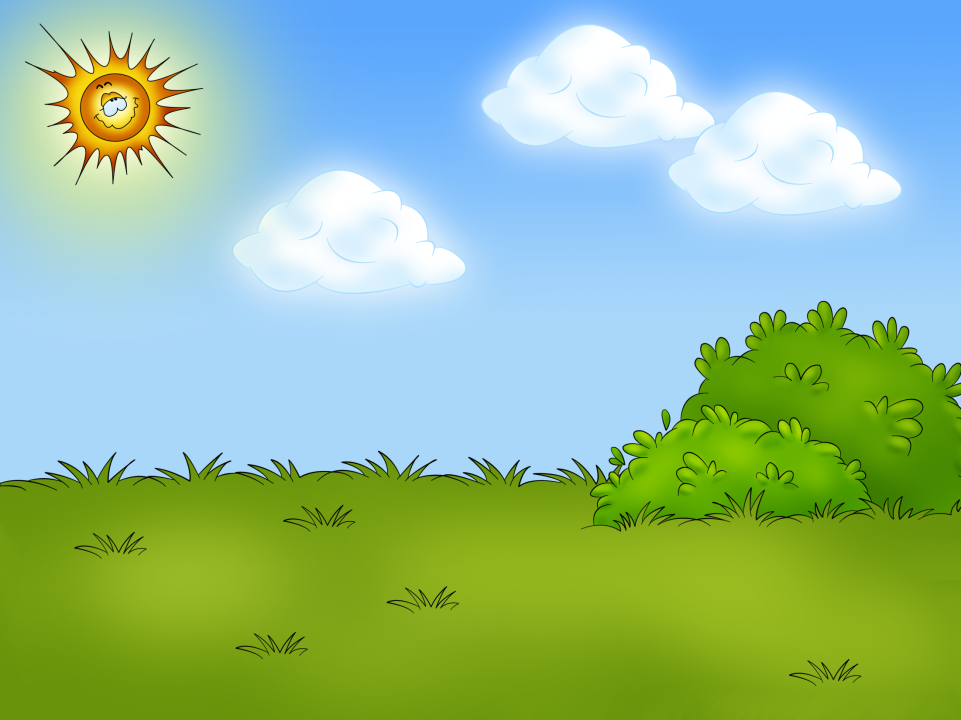 Приём «Сравнение»
В приведенной ниже таблице описаны свойства трех предметов, сделанных из дерева, камня и железа.
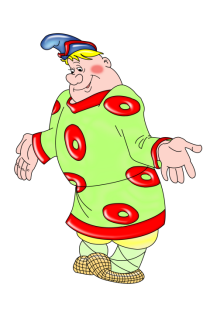 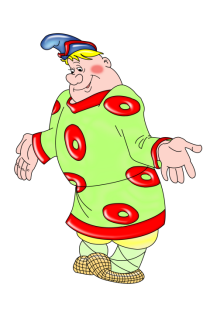 Определите, из чего сделаны предметы.
1._______________________________
2. _______________________________
3. _______________________________
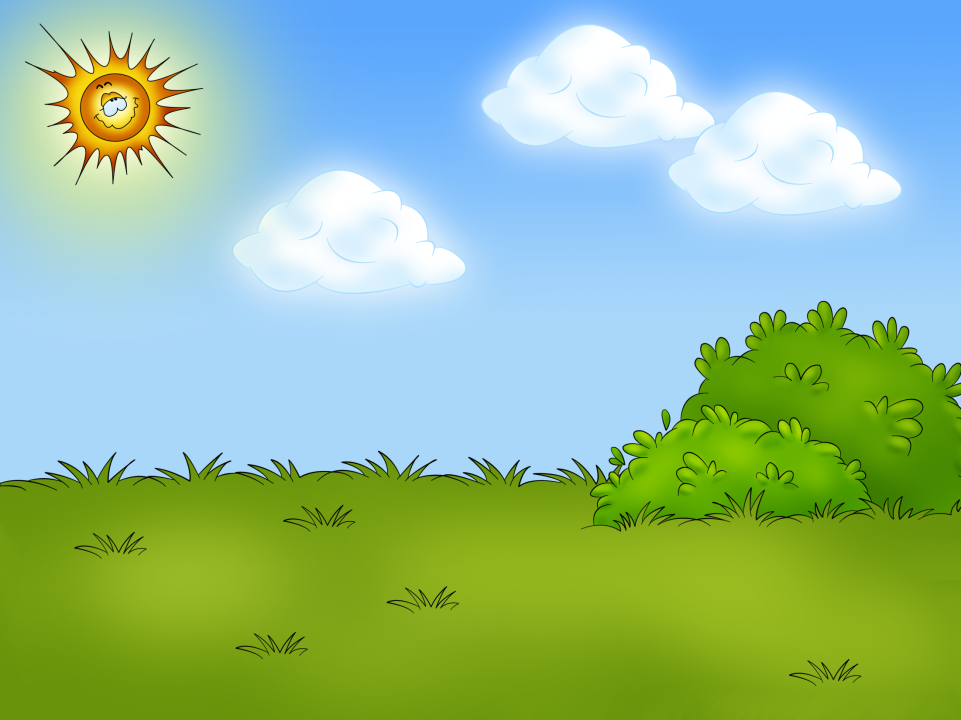 Прием «Корзина идей»
Сделать эскиз рекламного проспекта для туристов, посещающих Тридевятое государство.
Тридевятое государство - страна со сказочной культурой, сказочными технологиями, чьи достижения используются различными народами и до настоящего времени
Что вы посоветуете Вовке:
Совет 1 отправиться в тридевятое царство.
Совет 2. Отказаться.
Привести доводы по 1 и 2 совету
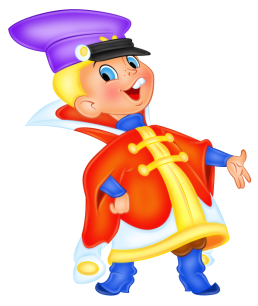 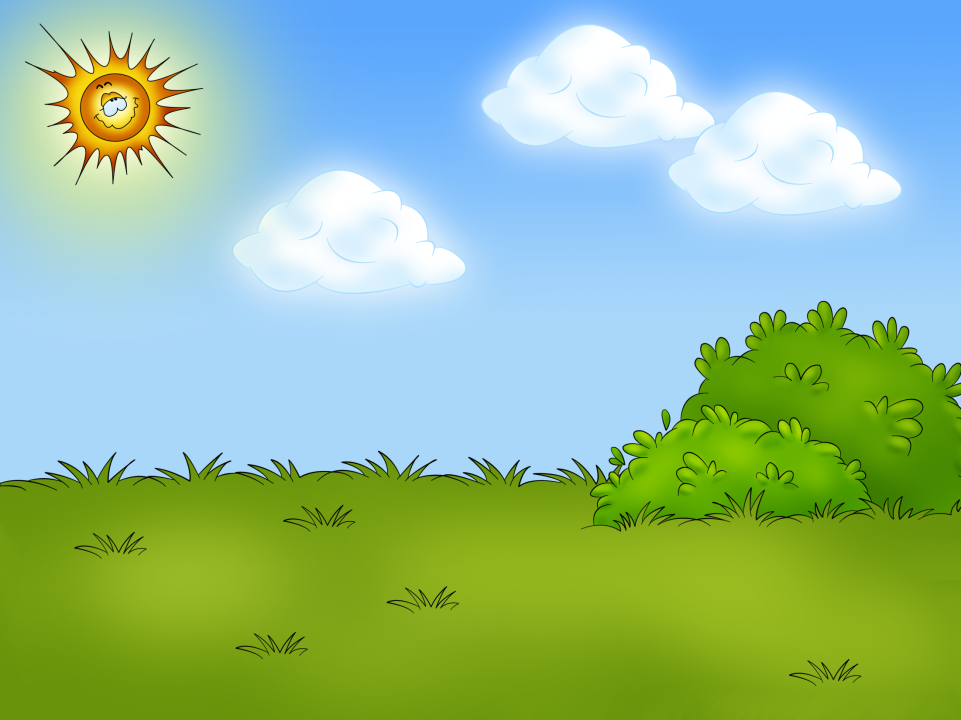 Приём «Решение жизненных задач»
У сестёр Василис Премудрых вклад в банке – 100000 рублей. Каждый год банк будет начислять дополнительно на вклад 1/10 часть от первоначальной суммы вклада. Сколько денег будет на банковском счёте у сестёр через год?
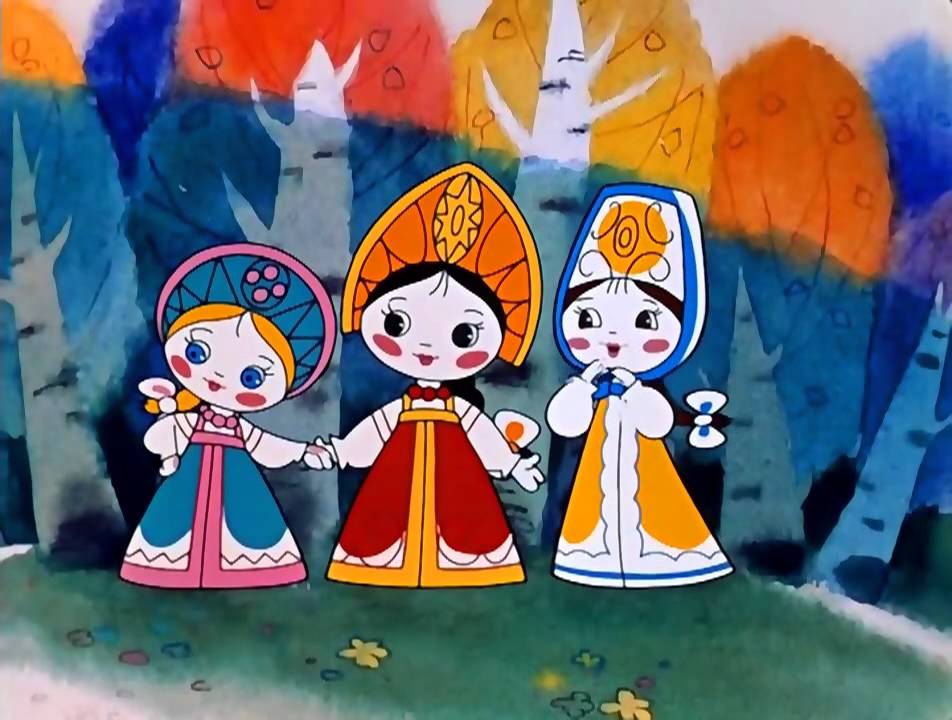 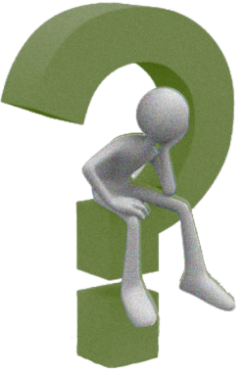 Решение.
1) 100000 : 10 • 1 = 10000 (руб.) дополнительные начисления на вклад.
2) 100000 + 10000 = 110000 (руб.) будет на банковском счету у сестёр через год.
Ответ: 110000 рублей.
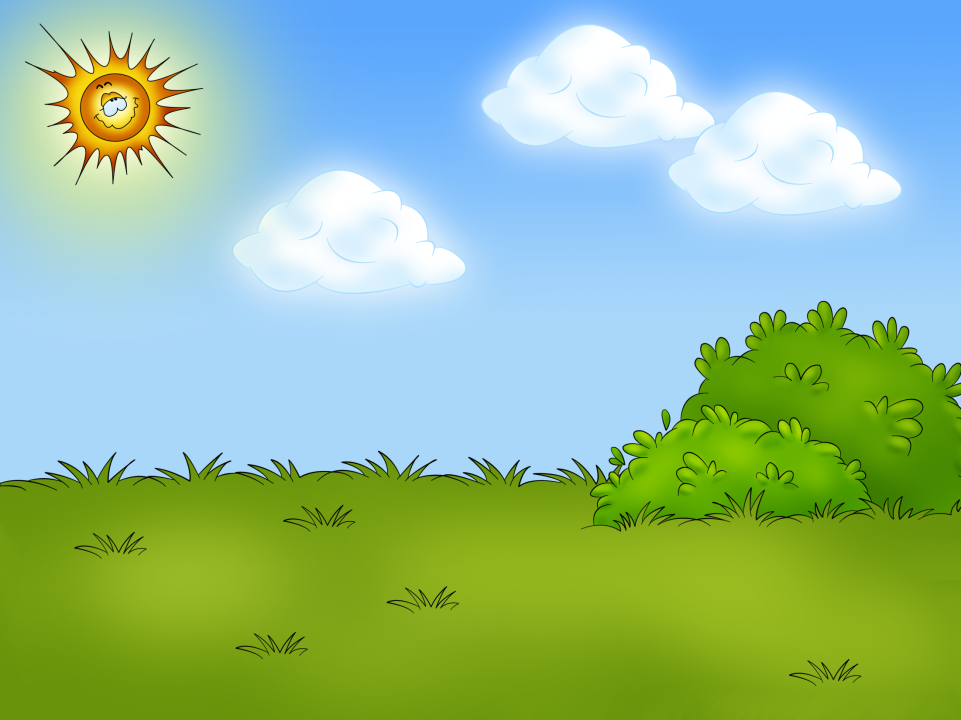 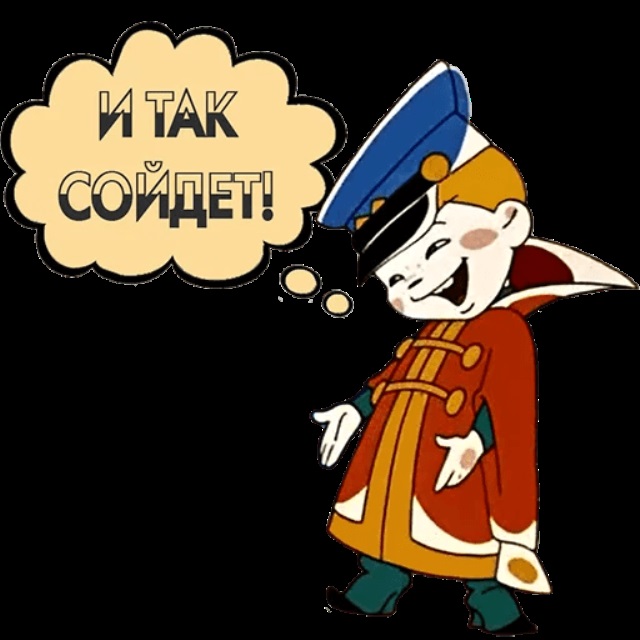 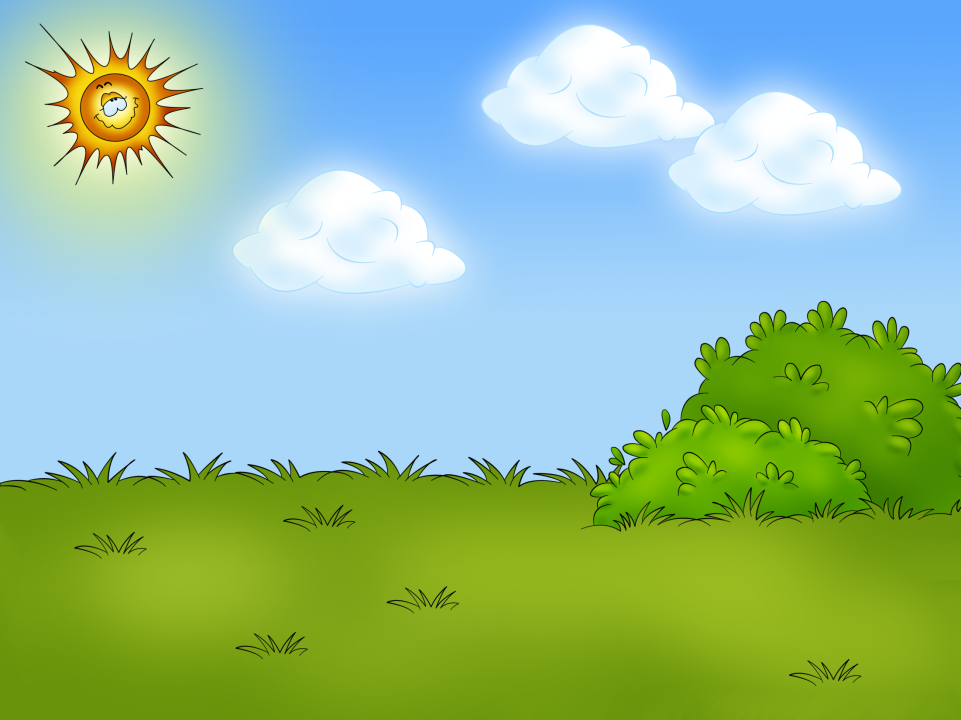 Вектор образования в эпоху перемен другой
не «Знайка», 
а «Умейка»
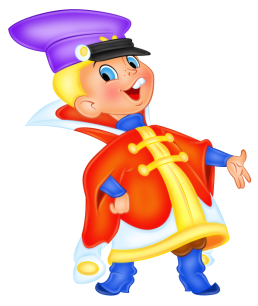 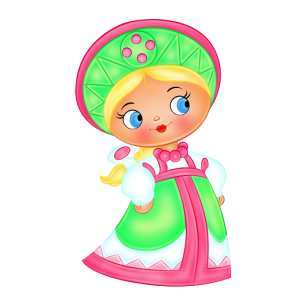 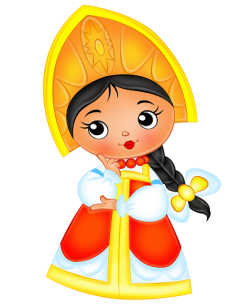 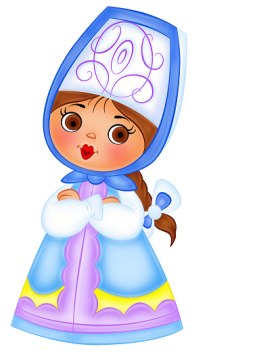 Главная цель образования: 
научить добывать знания и пользоваться ими
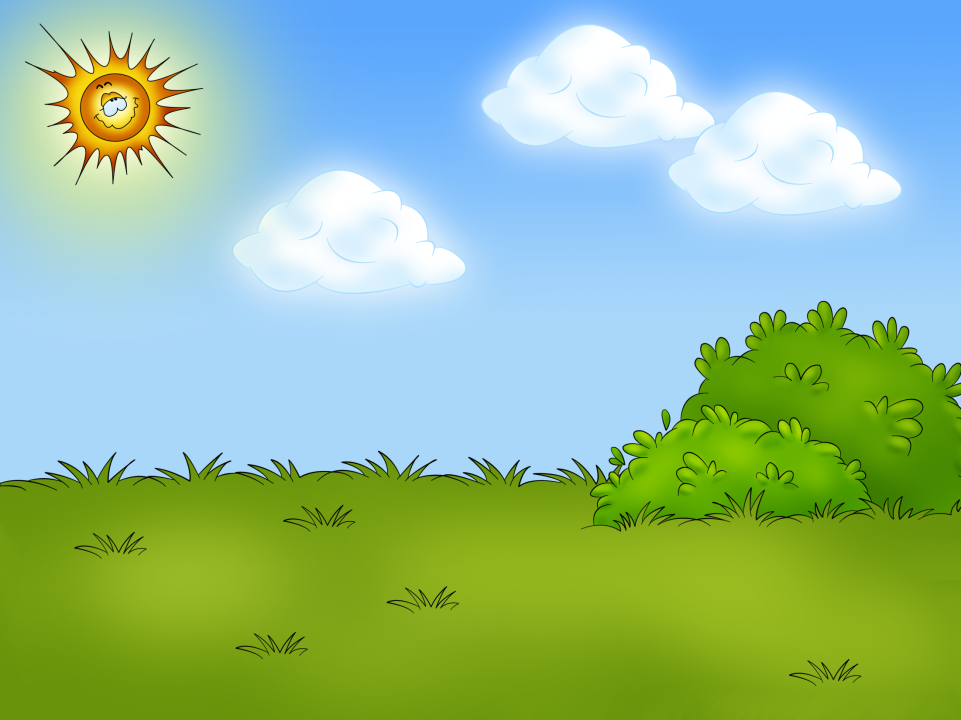 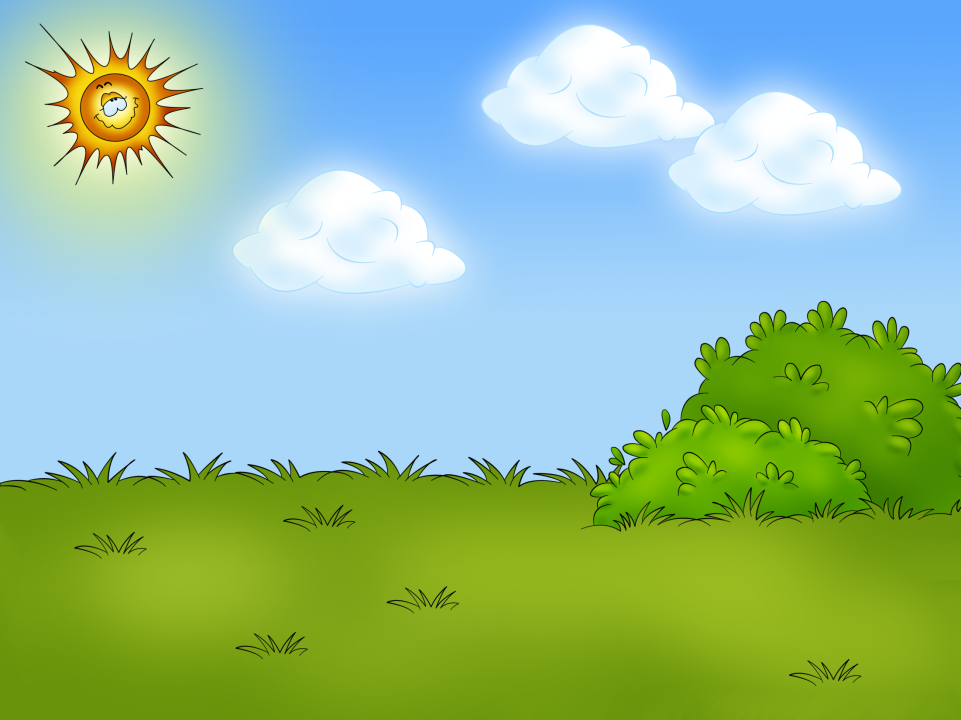 5 клеточек вправо, 2 клеточки вверх, 2 клеточки влево, 6 клеточек вверх, 2 клеточки вправо, 2 клеточки вверх, 3 клеточки влево, 8 клеточек вниз, 2 клеточки влево, 2 клеточки вниз.
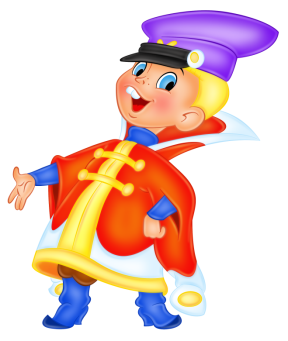 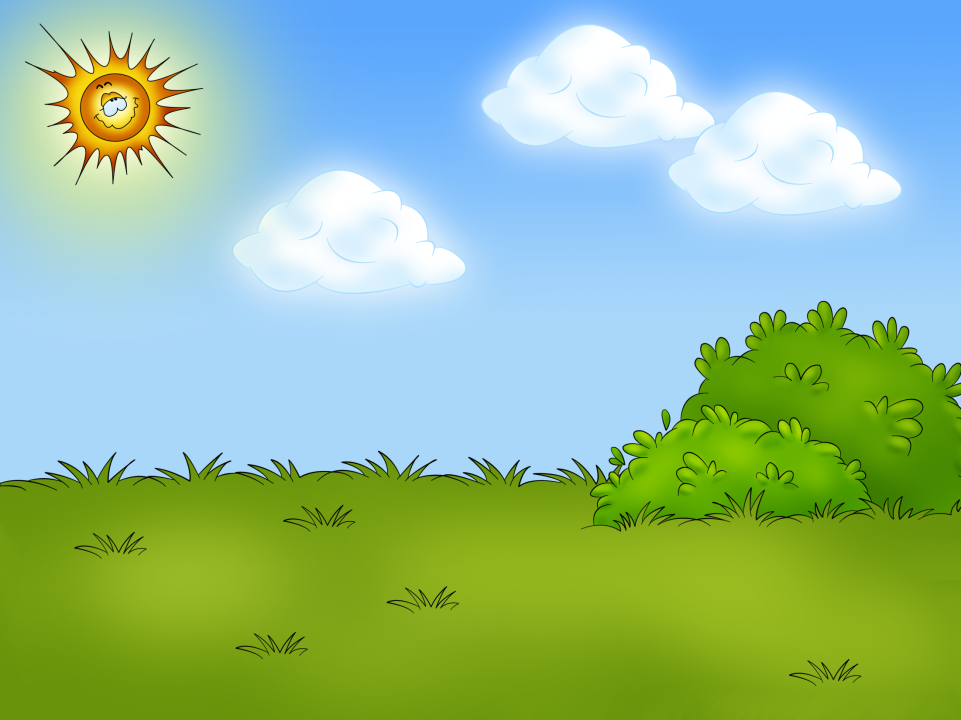 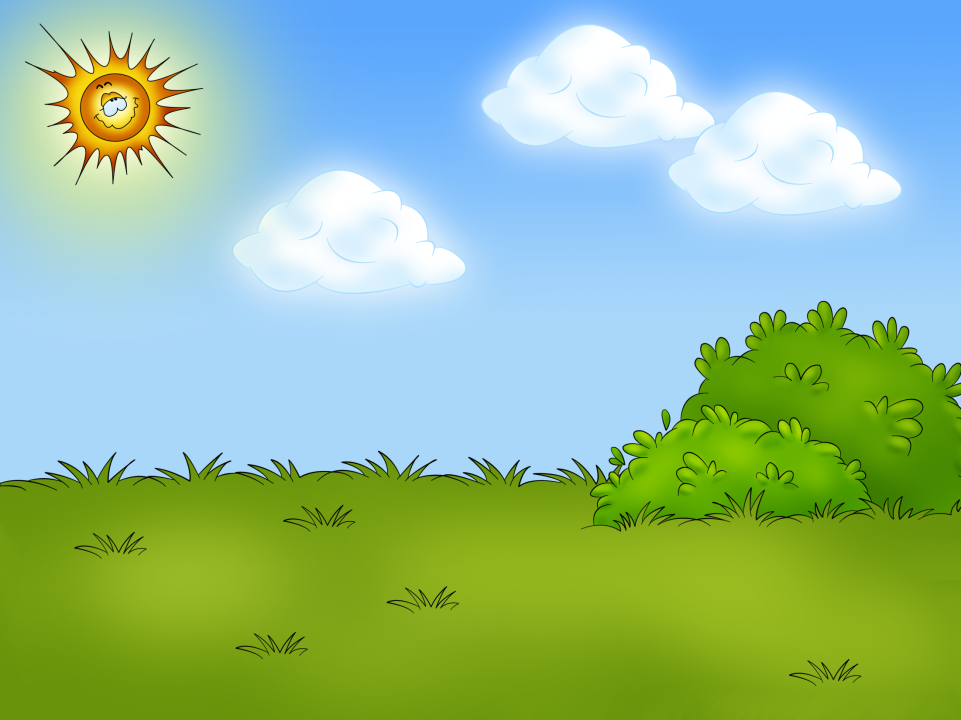 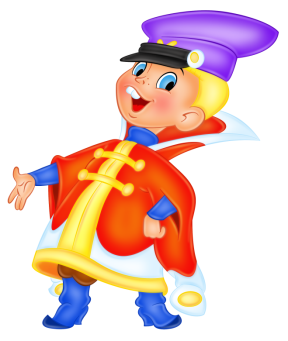 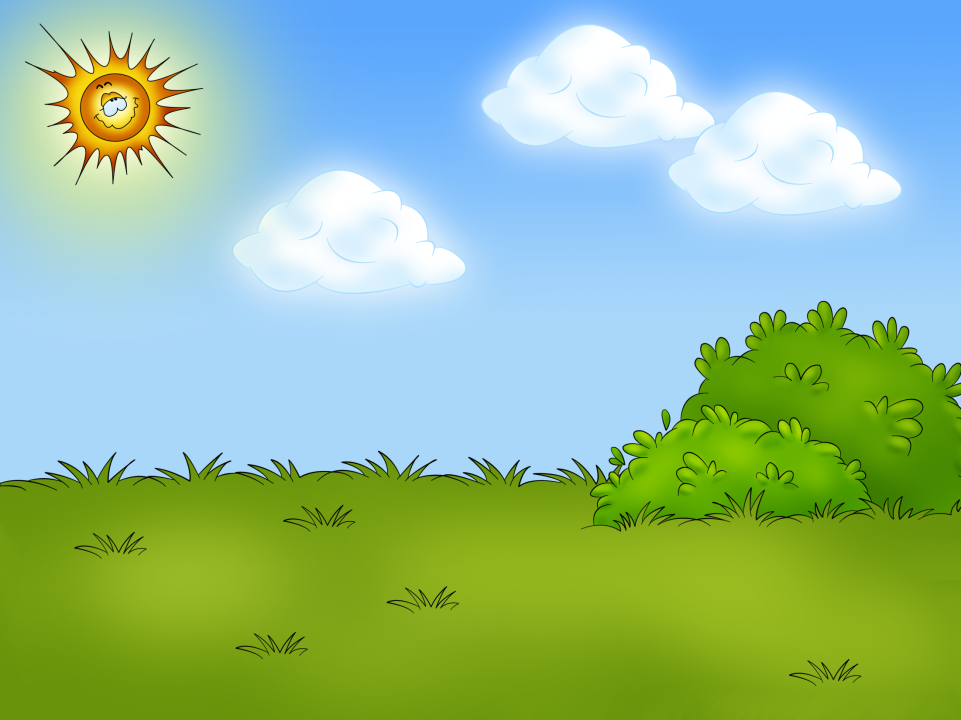 «Мои ученики будут узнавать новое не от меня;
Они будут открывать это новое сами.
Моя задача - помочь им раскрыться и развить собственные идеи»

Иоганн Генрих Песталоцци
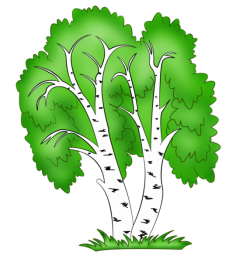 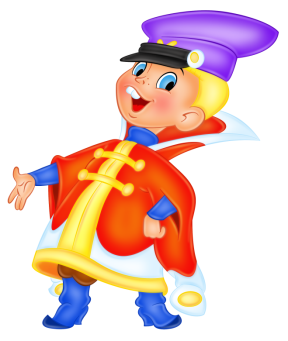 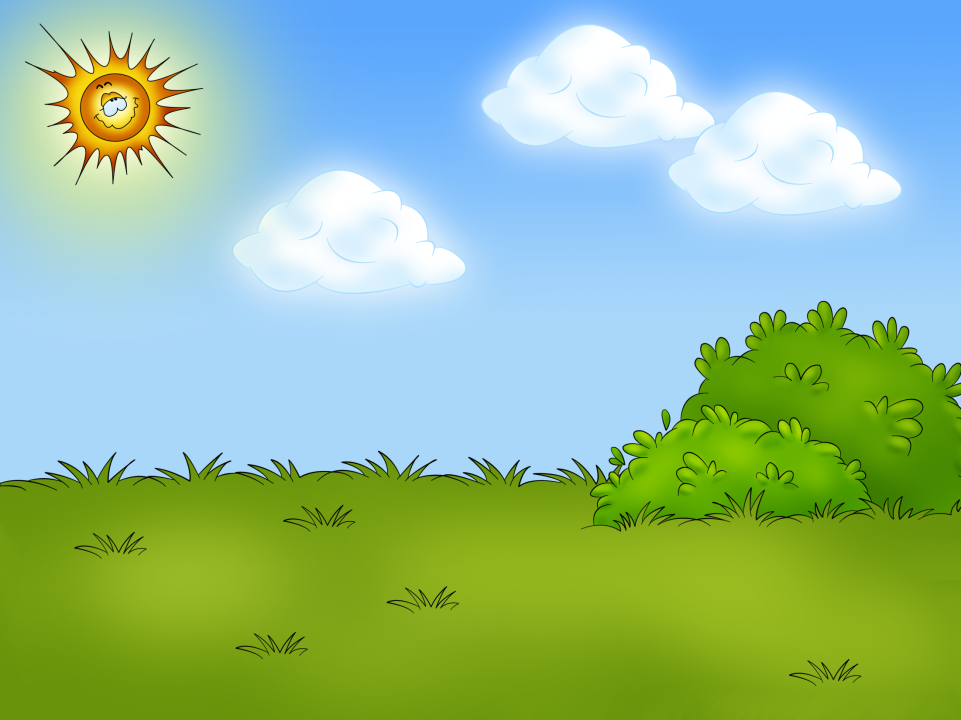 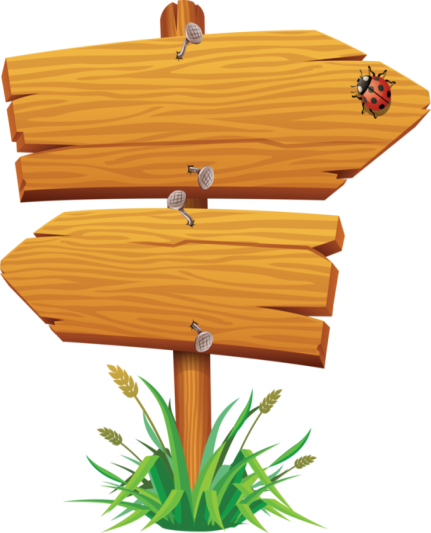 Тридевятое царство
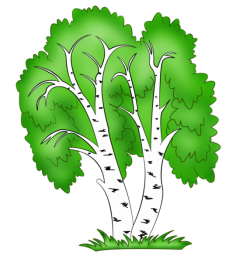 Выход из сказки
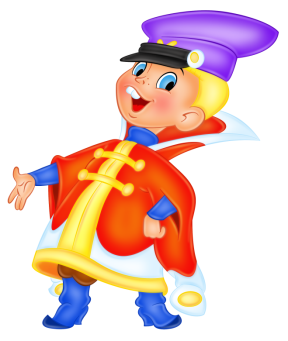 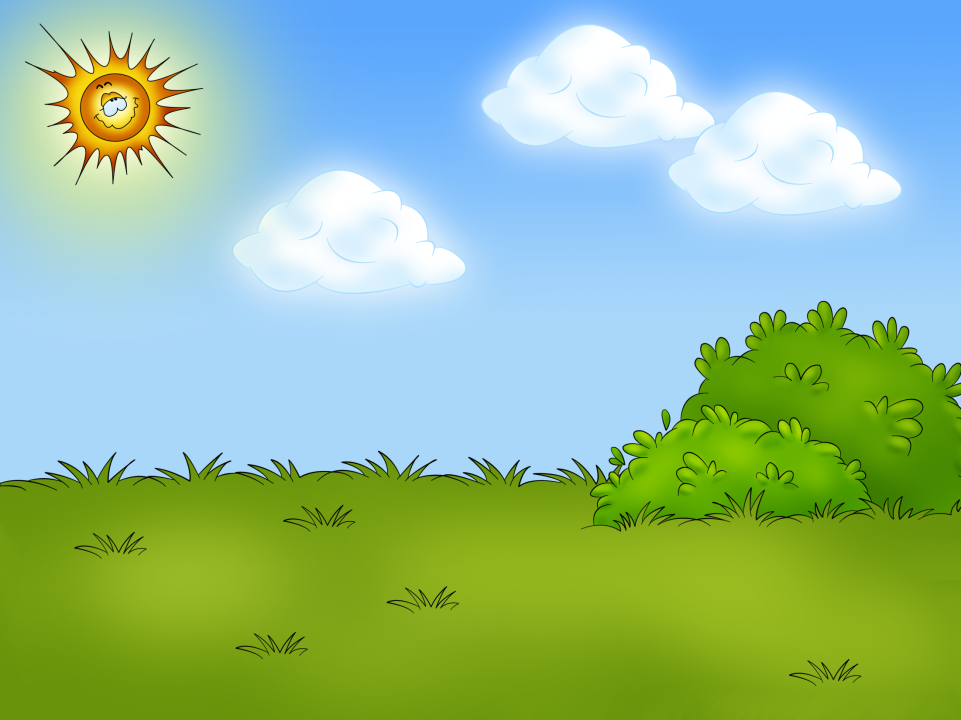 До новых встреч !
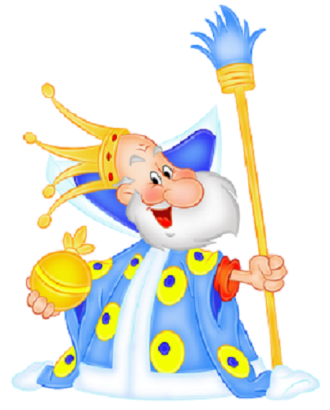 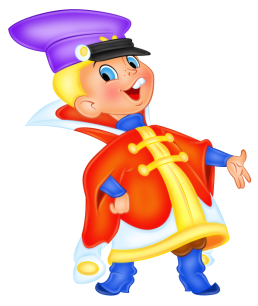 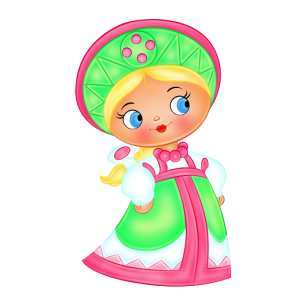 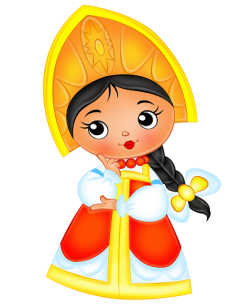 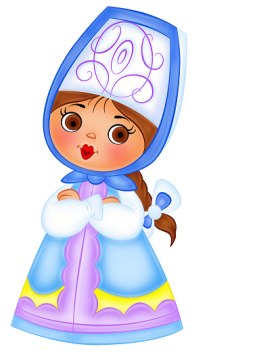